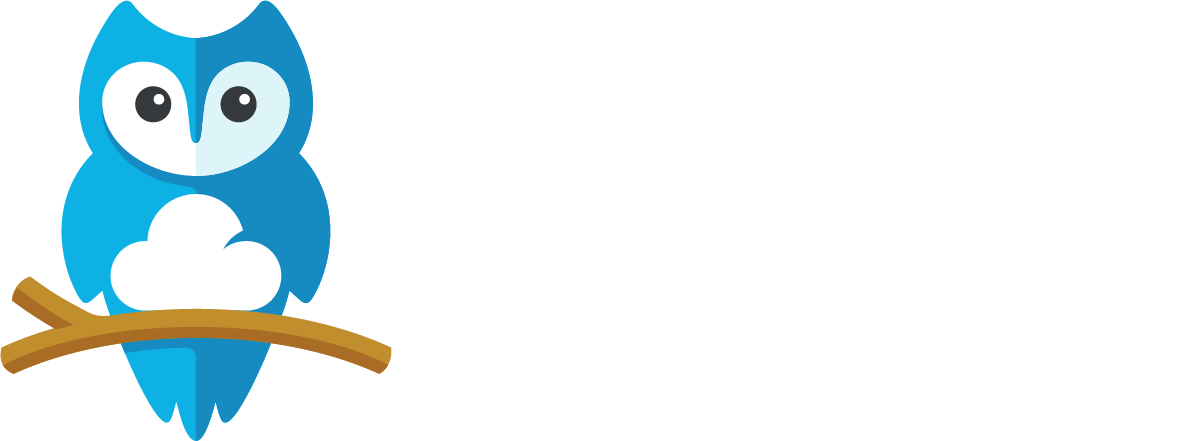 Debugging Microservices
Idit Levine founder & ceo, solo.io
The problem:
Debugging microservices applications is hard
The problem
A monolithic application consists of a single process

An attached debugger allows viewing the complete state of the application during runtime

A microservices application consists of potentially hundreds of processes

Is it possible to get a complete view of the state of a such application?!
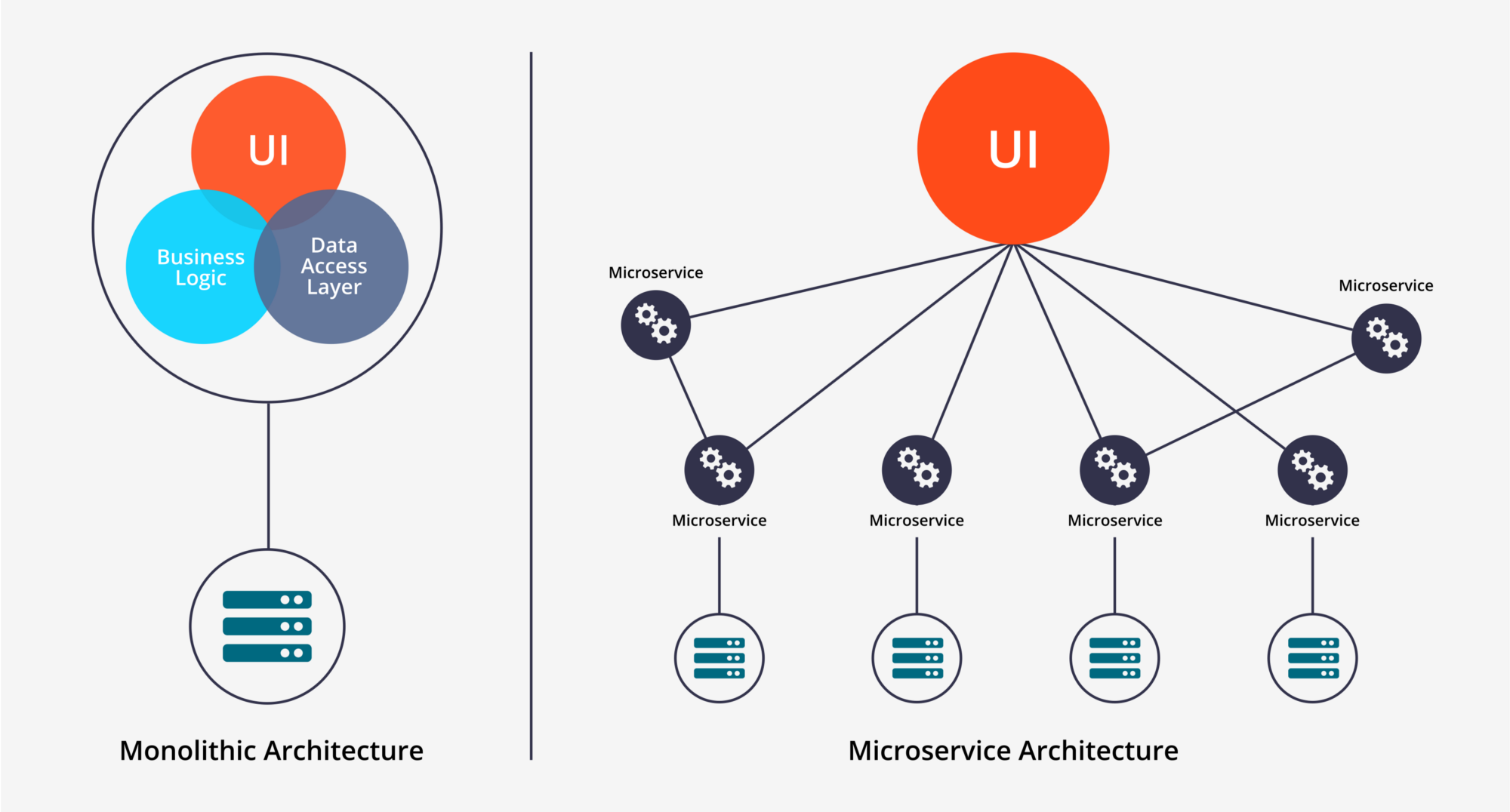 The problem
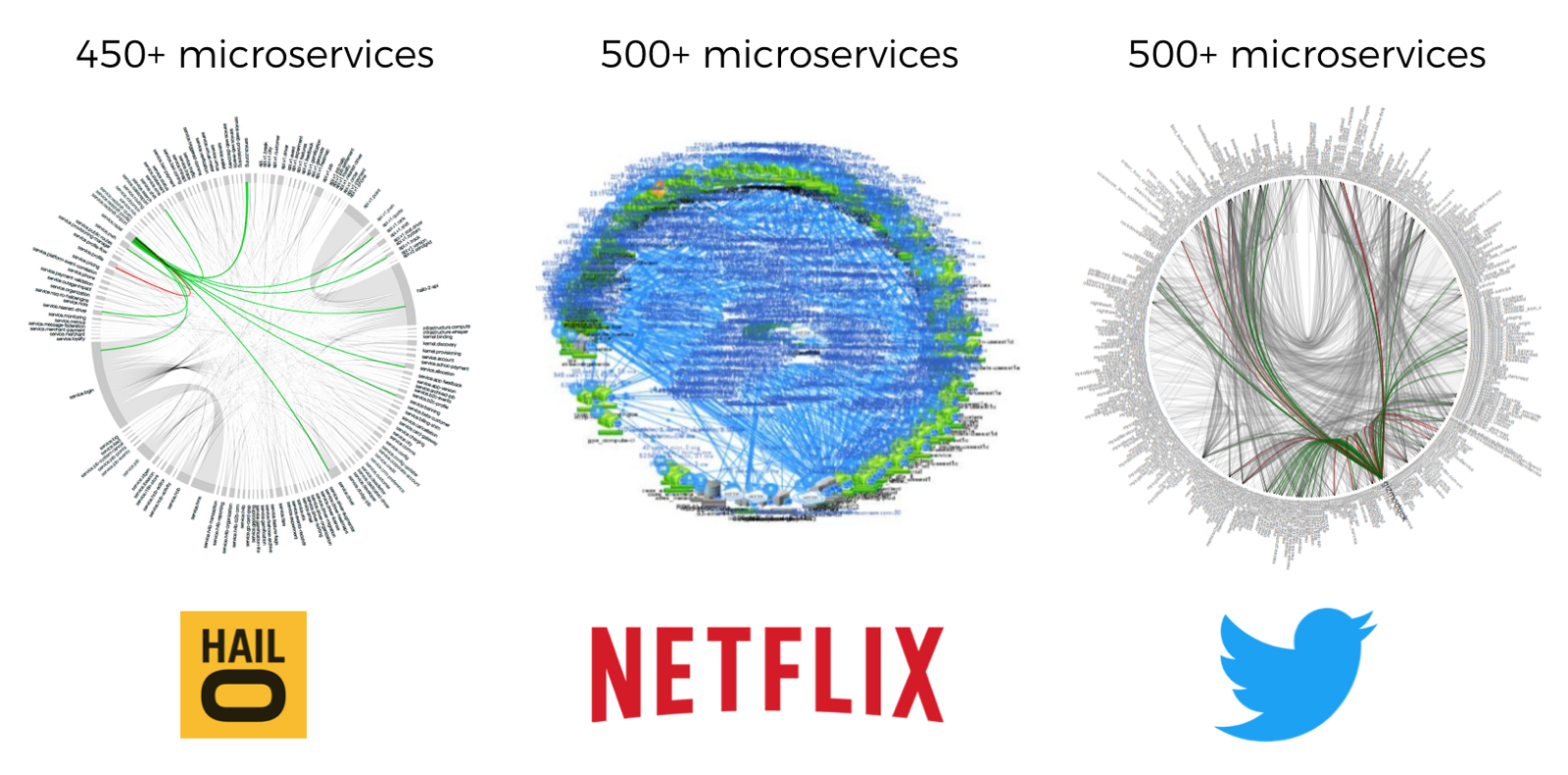 The problem
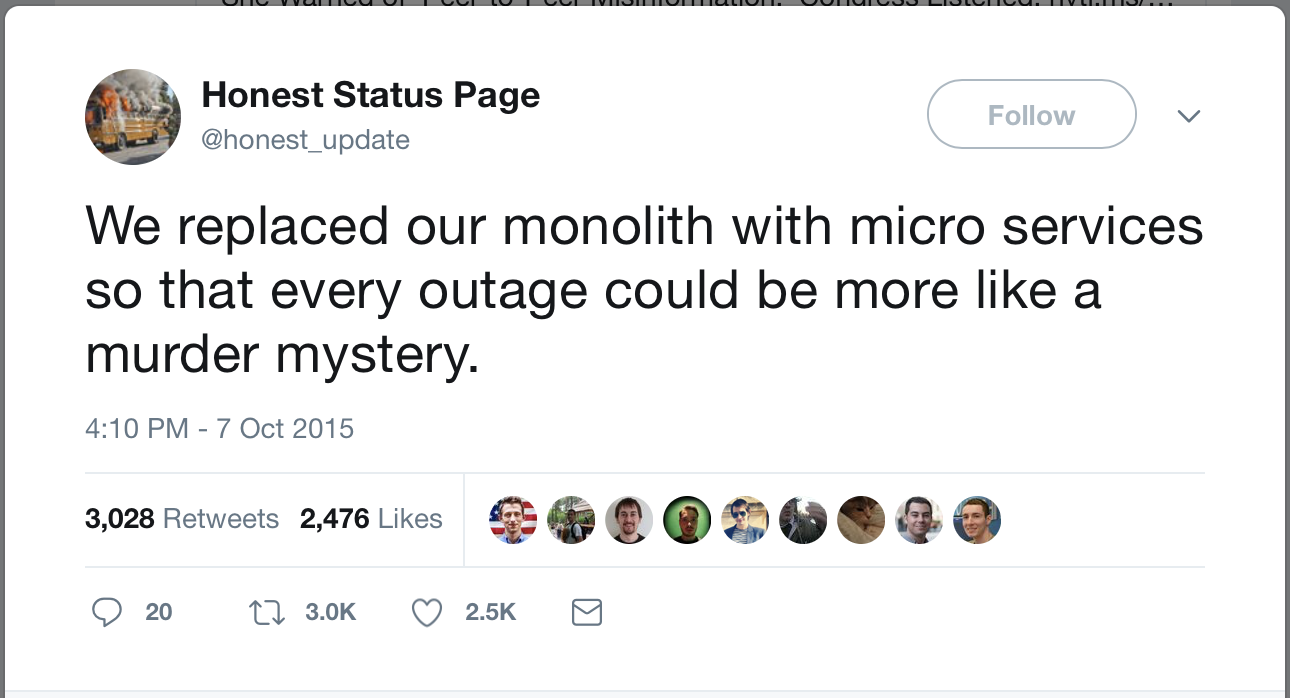 Solution I
OpenTracing
OpenTracing
assign a unique identifier to each request at the edge service 

 store it in a context object, along with other metadata 

 propagate the context across process boundaries (in-band) 

 baggage is arbitrary K/V 

 capture timing, events, tags and collect them out of band (async) 

re-assemble the call tree from the storage for the UI
Edge service
Unique ID → {context}
A
{context}
{context}
B
E
{context}
{context}
C
D
OpenTracing
Edge service
Unique ID → {context}
A
A
{context}
B
{context}
B
C
E
TRACE
{context}
{context}
D
C
E
D
SPANS
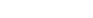 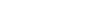 OpenTracing Architecture
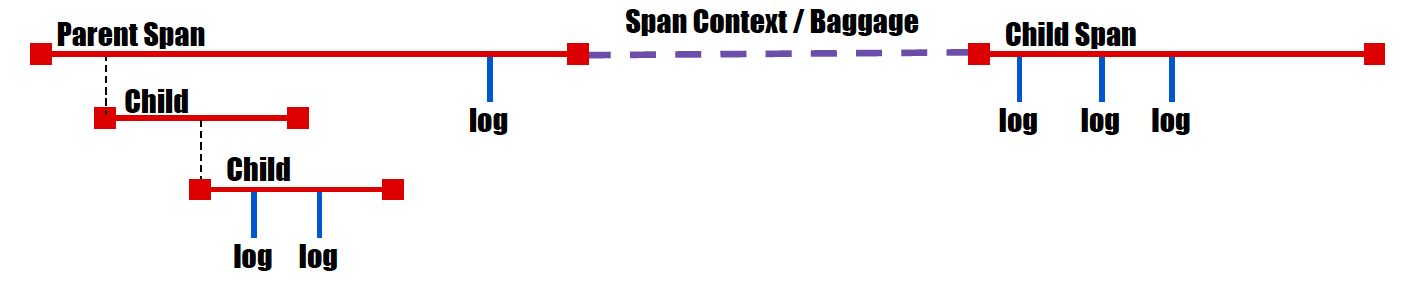 spans - basic unit of timing and causality. can be tagged with key/value pairs. logs - structured data recorded on a span. 

span context - serializable format for linking spans across network boundaries. carries baggage, such as a request and client IDs. 

tracers - anything that plugs into the OpenTracing API to record information. zipKin, jaeger & lightstep. but also metrics (Prometheus) and logging.
OpenTracing
OpenTracing is a consistent, expressive, vendor-neutral APIs for popular platforms, OpenTracing makes it easy for developers to add (or switch) tracing implementations with an O(1) configuration change.
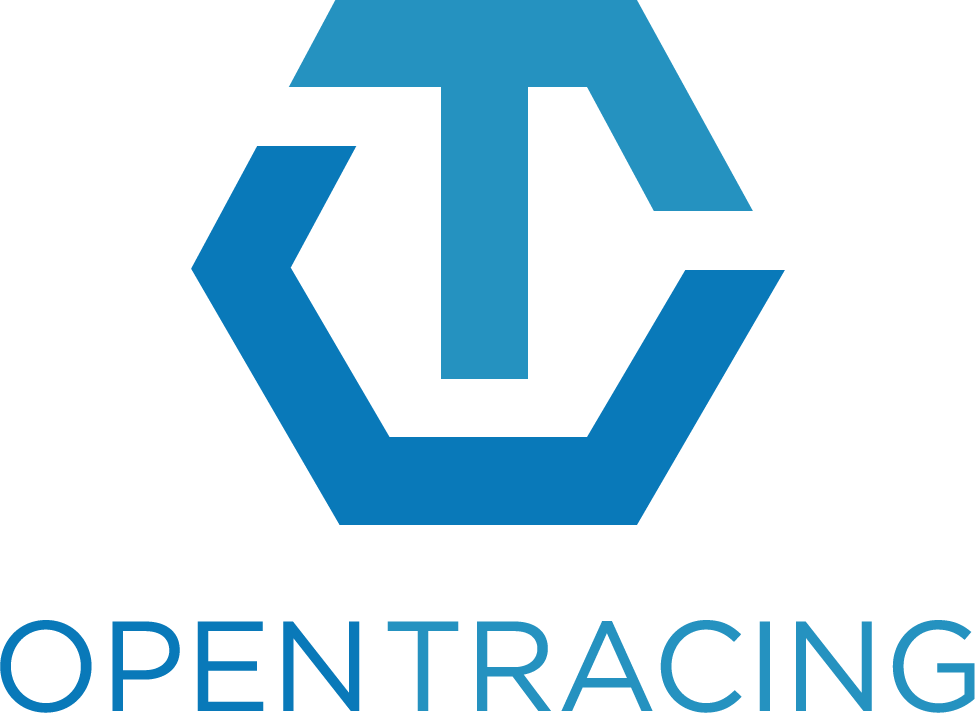 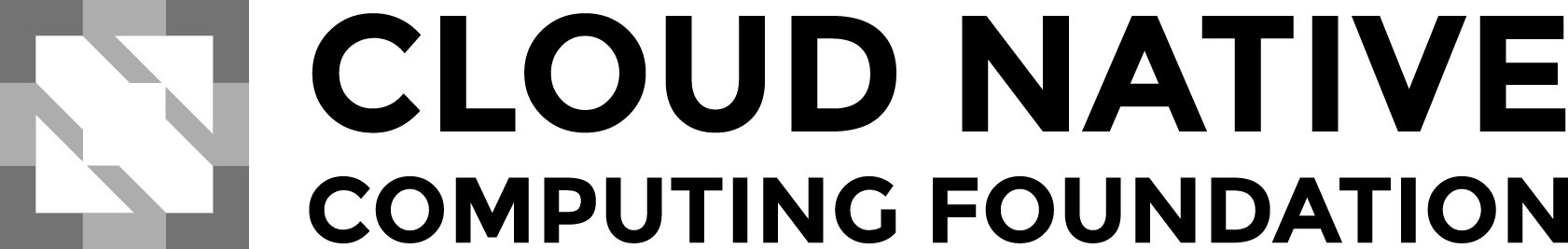 Demo
OpenTracing
OpenTracing uses
logging - easy to output to any logging tool, even from OSS components. 

metrics/alerting - measure based on tags, span timing, log data.
context propagation - use baggage to carry request and user ID’s, etc. 

critical path analysis - drill down into request latency in very high fidelity. 

system topology analysis - identify bottlenecks due to shared resources.
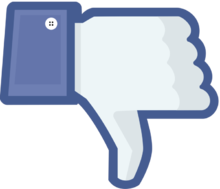 OpenTracing uses
openTracing does not provide run-time debugging

openTracing requires wrapping and changing the code

no holistic view of the application state – can only see what was printed

the process (repeatedly modify the application and test) is expansive

Impossible to change variable values in runtime

logging and printing results in performances overhead
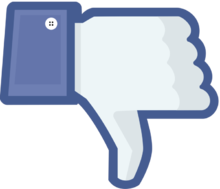 Solution II
Squash
Squash
Squash brings the power of modern popular debuggers to developers of microservices apps that run on container orchestration platforms. 

Squash bridges between the orchestration platform (without changing it) and IDE. 

With Squash, you can:

Live debugging cross multi microservices
Debug container in a pod
Debug a service
Set breakpoints
Step through the code
View and modify values of variables
and more ...
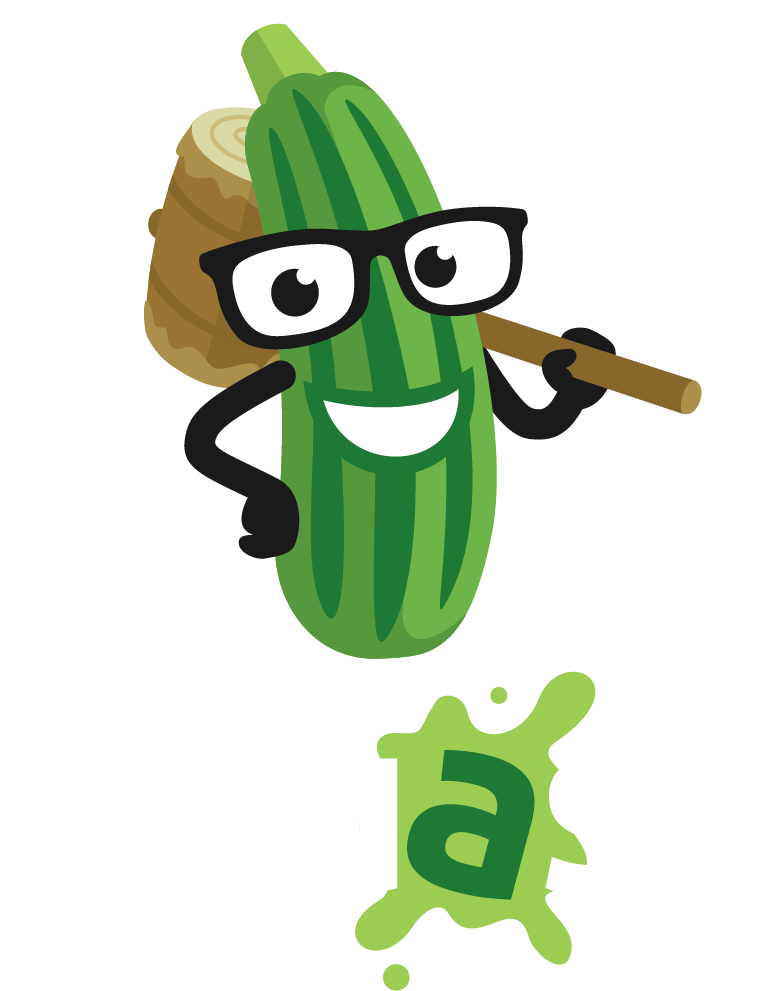 Demo
Squash
Squash Architecture
Squash server:  holds the information about the breakpoints for each application, orchestrates and controls the squash clients. Squash server deploys and runs on Kubernetes
 
Squash client: deploys as daemon set on Kubernetes node. The client wraps as docker container, and also contains the binary of the debuggers.
 
Squash User Interface: squash uses IDEs as its user interface. After installing the Squash extension, Squash commands are available in the IDE command palette.
What vegetable scares all the bugs? Squash!”
(one of my 8-year old daughter's favorite riddles)
Squash Architecture: vs code extension
vs code extension ➜ kubectl to present the user pod/container/debugger options

vs code extension  ➜ Squash server with debug config (pod/container/debugger /breakpoint)  ➜ waits for debug session

vs code extension ➜ connects to the debug server & transfers control to the native debug extension.
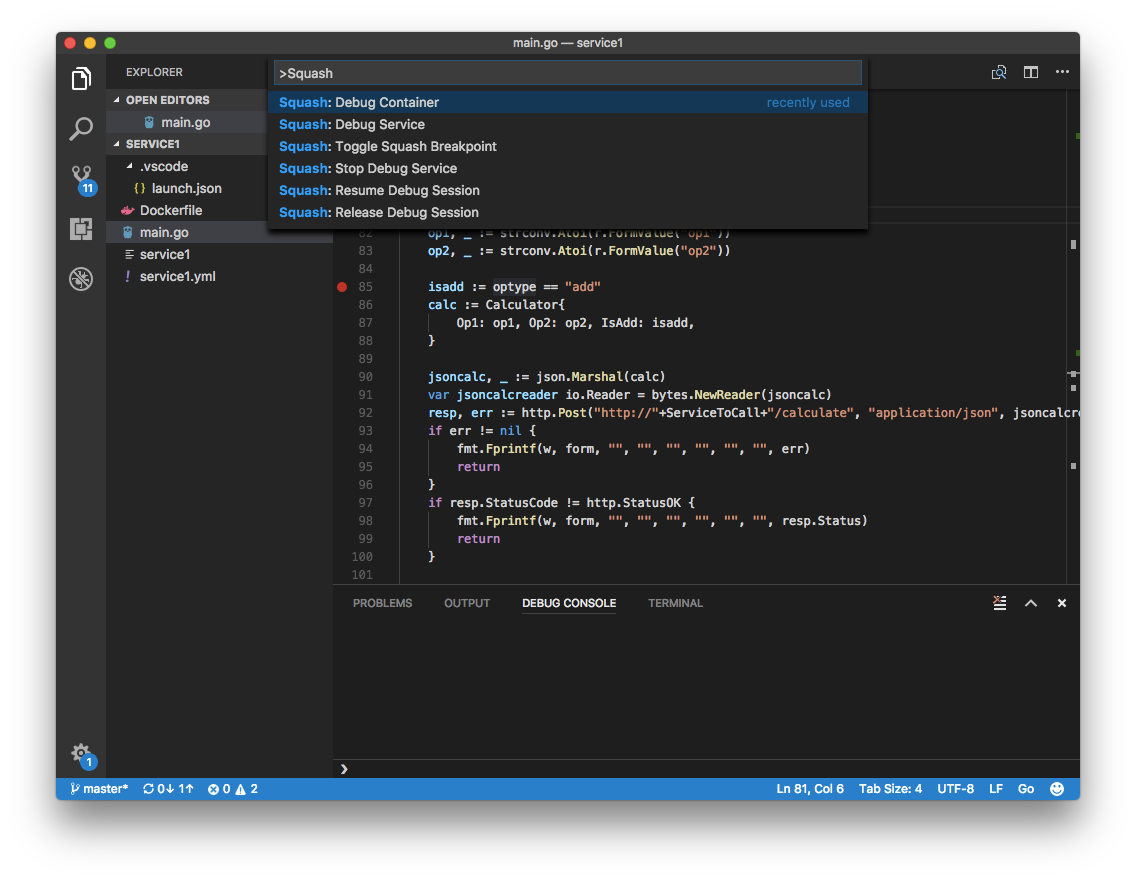 Squash Architecture: Squash Server
vs code extension ➜ Squash server 

Squash server  ➜ relevant Squash client with debug config (pod/container/debugger /breakpoint)  

Squash server  ➜ waits for debug session
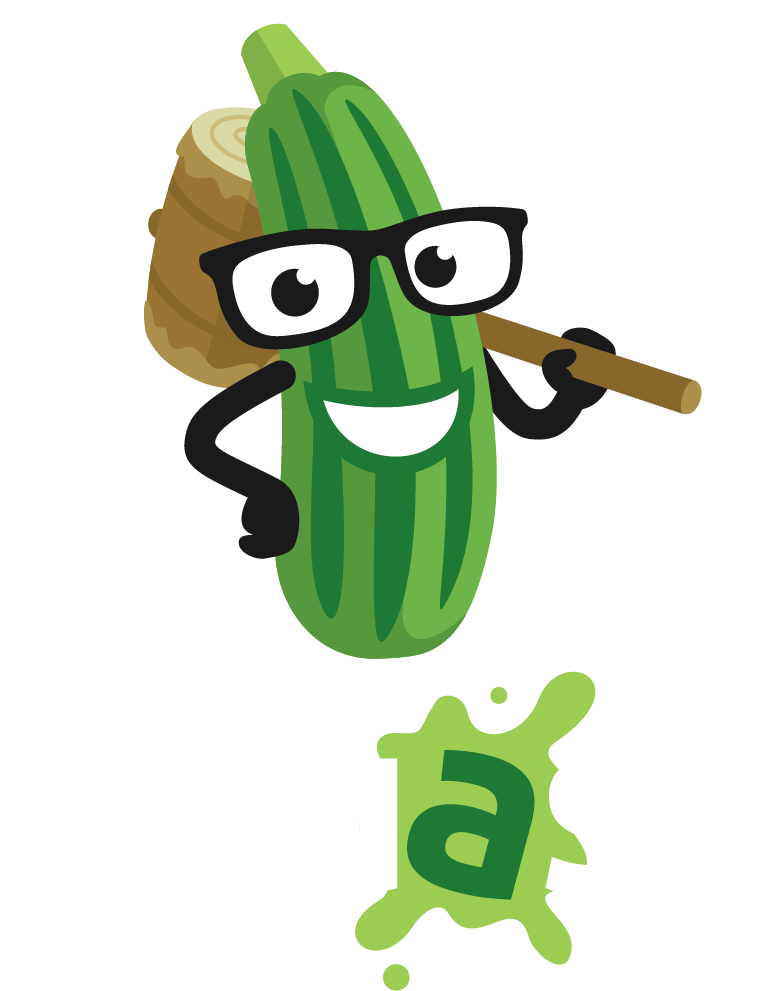 Squash Architecture: Squash Client
Squash server ➜ Squash client 

Squash client  ➜ container runtime interface (to obtain the container host pid) 

Squash client ➜ runs the debugger, attaches it to the process in the container, and sets the application breakpoints 

Squash client  ➜ return debug session.
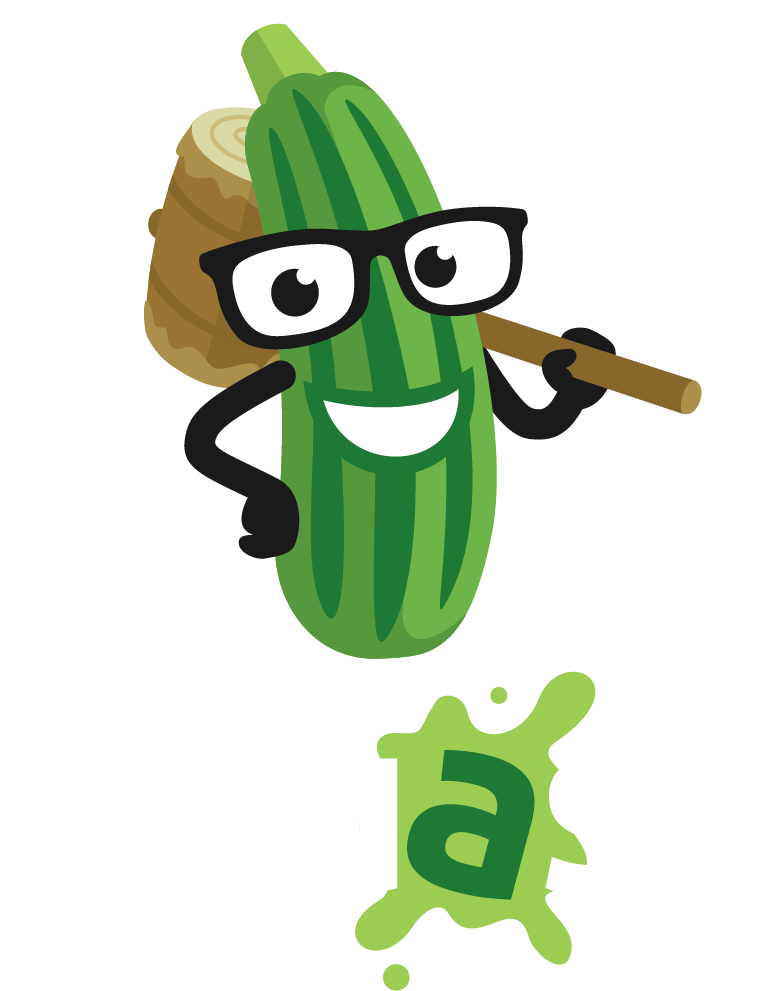 Squash high level Architecture
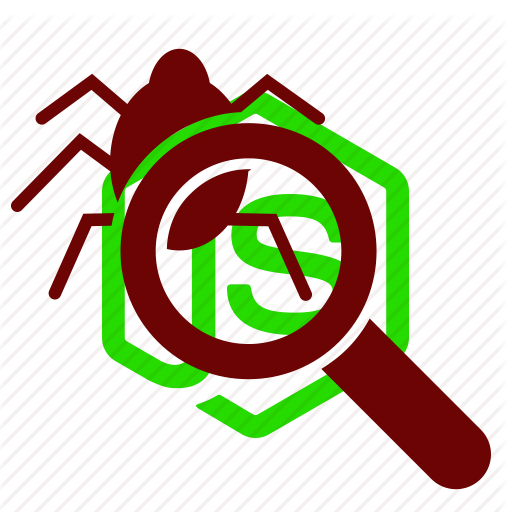 IP [y]:
IPython
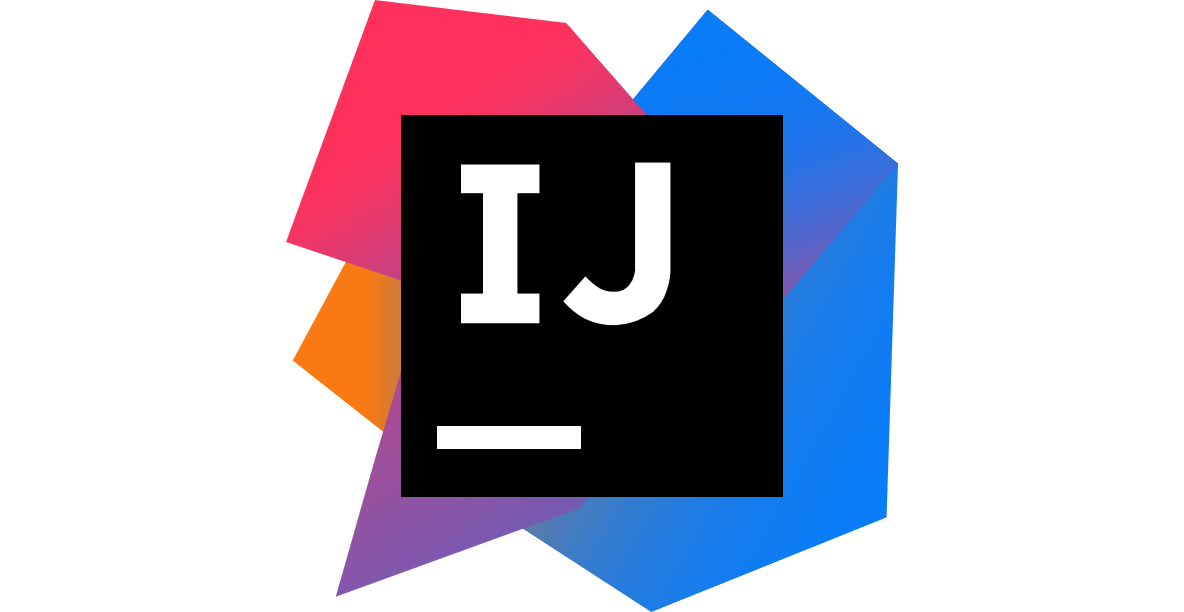 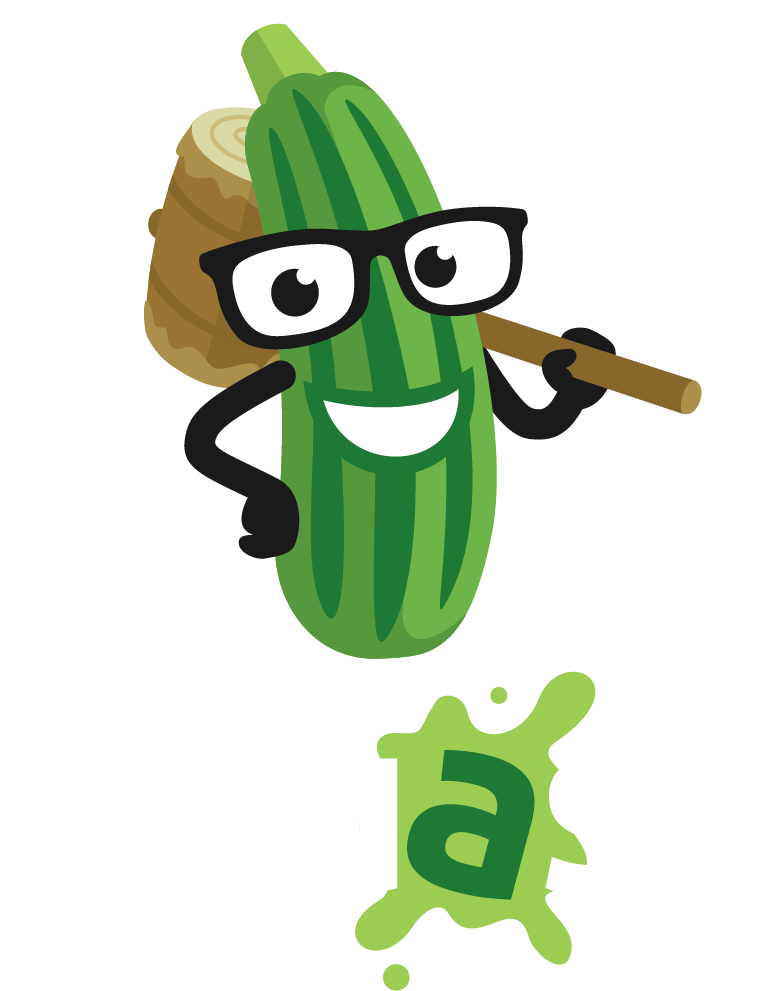 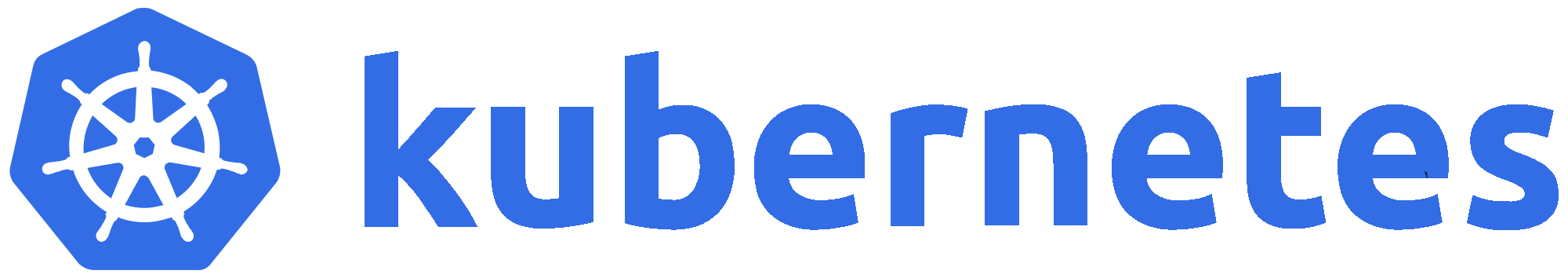 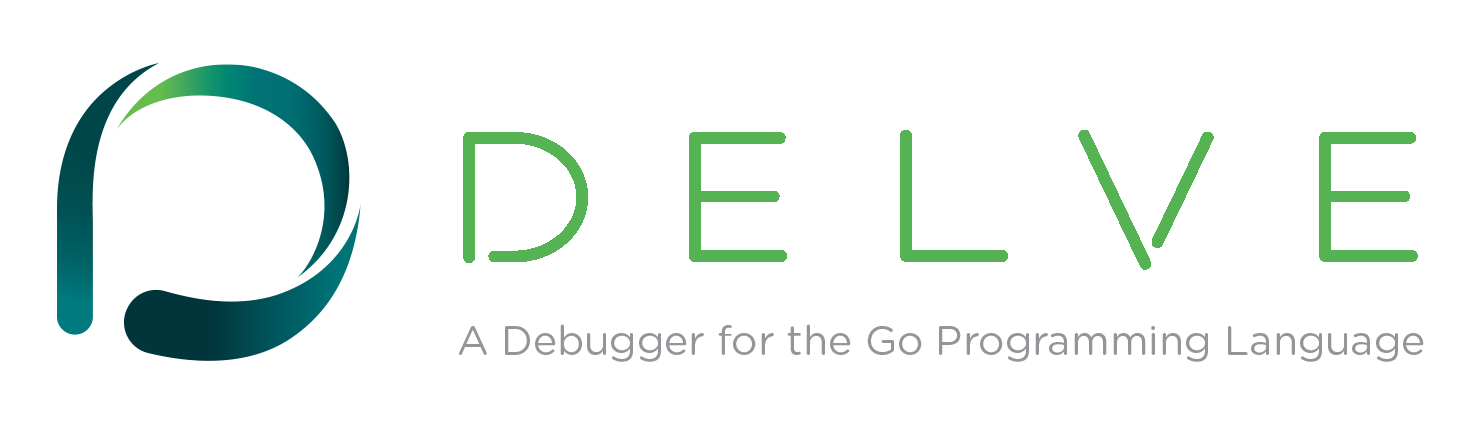 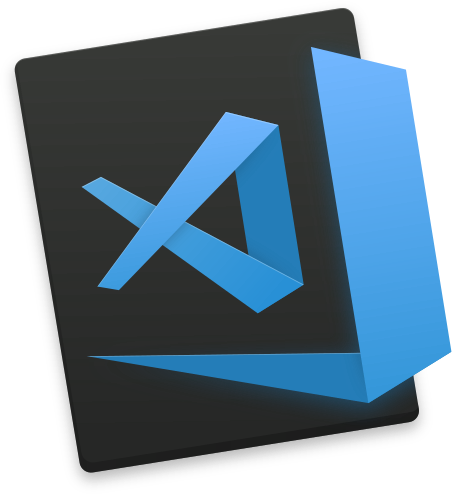 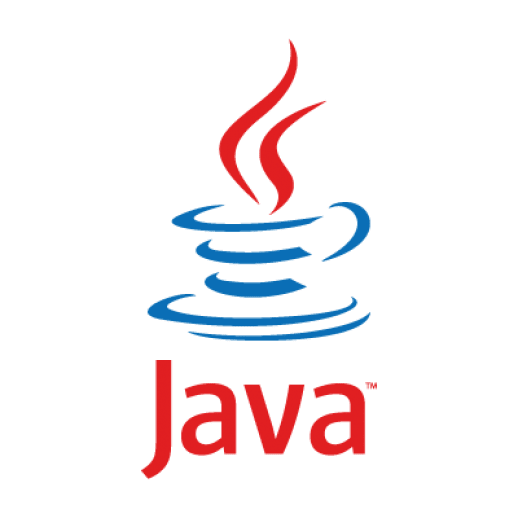 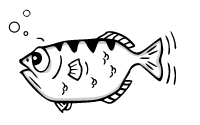 GDB
The GNU Project 
Debugger
Debuggers
IDEs
Platforms
Squash high level Architecture
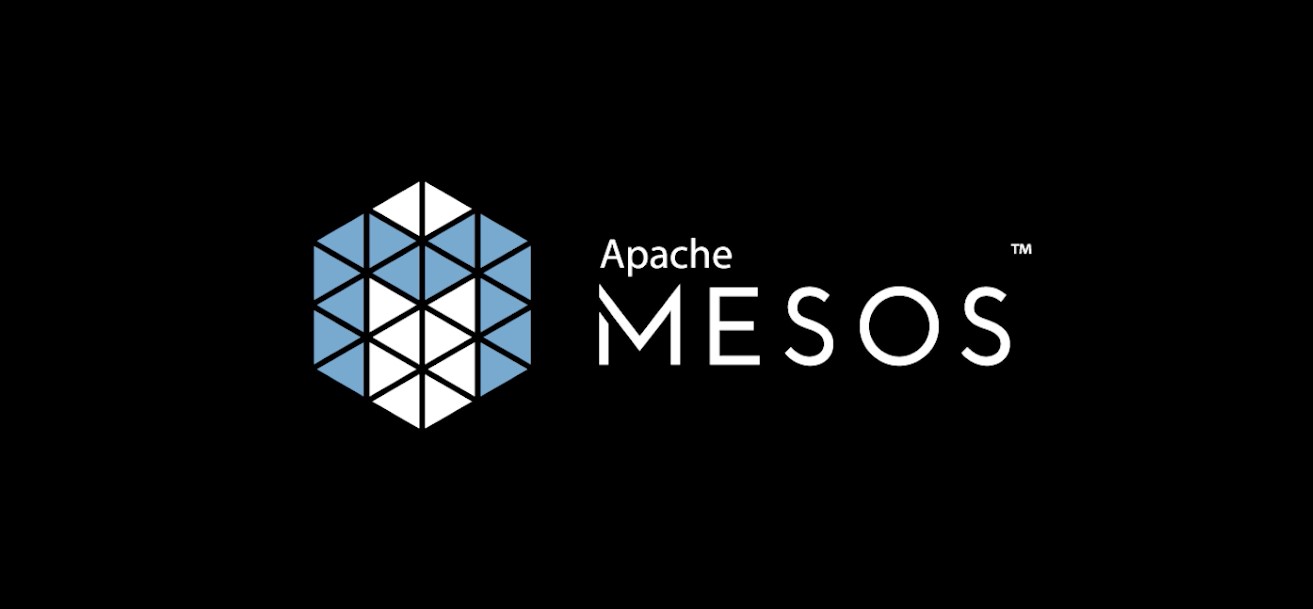 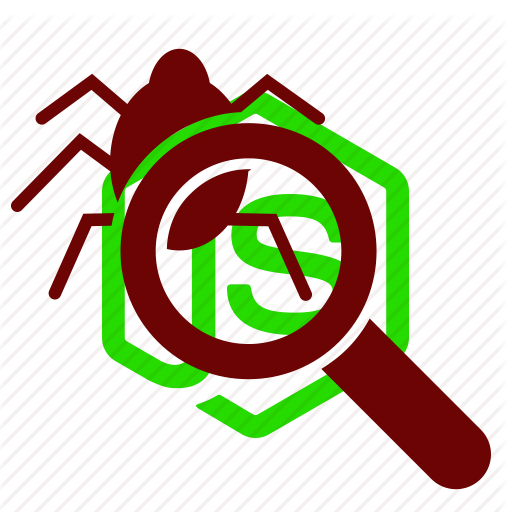 IP [y]:
IPython
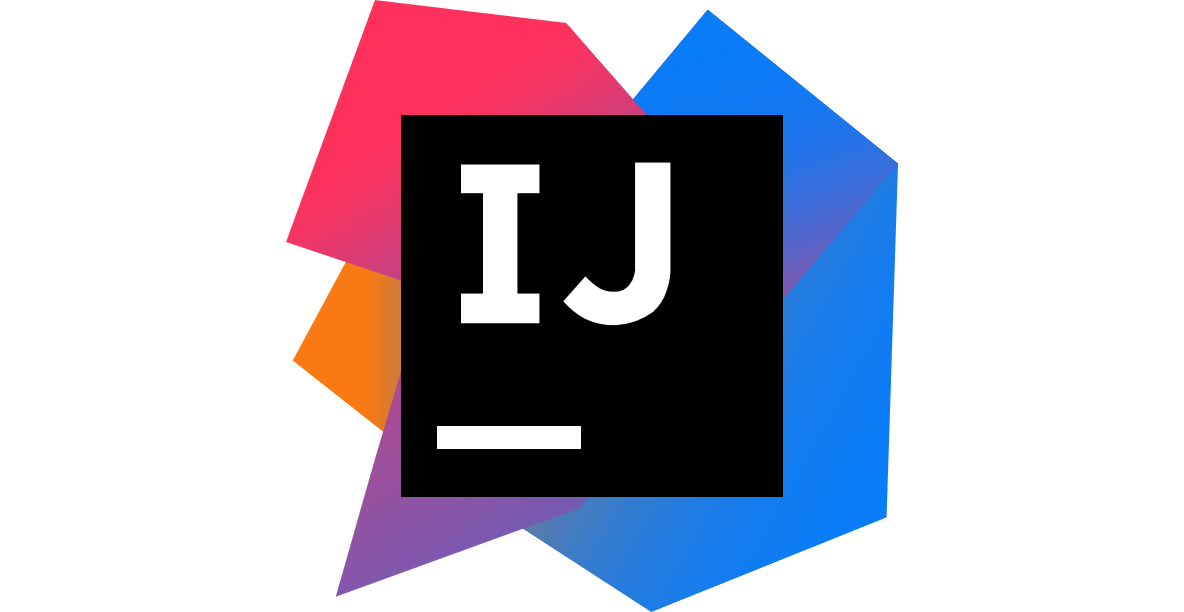 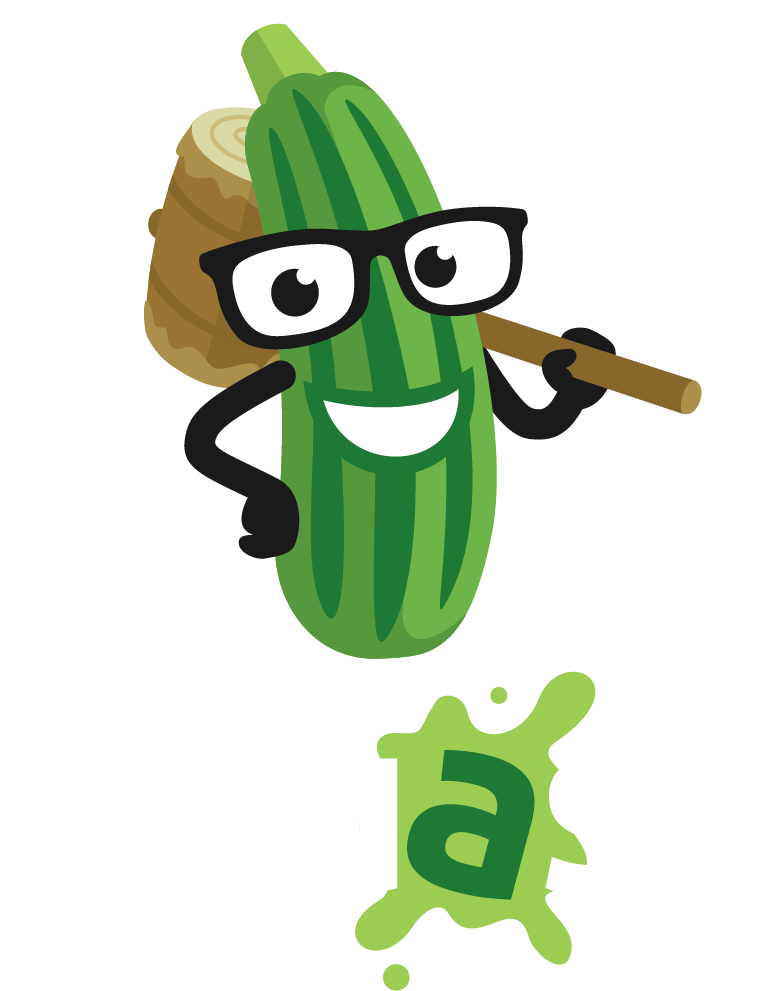 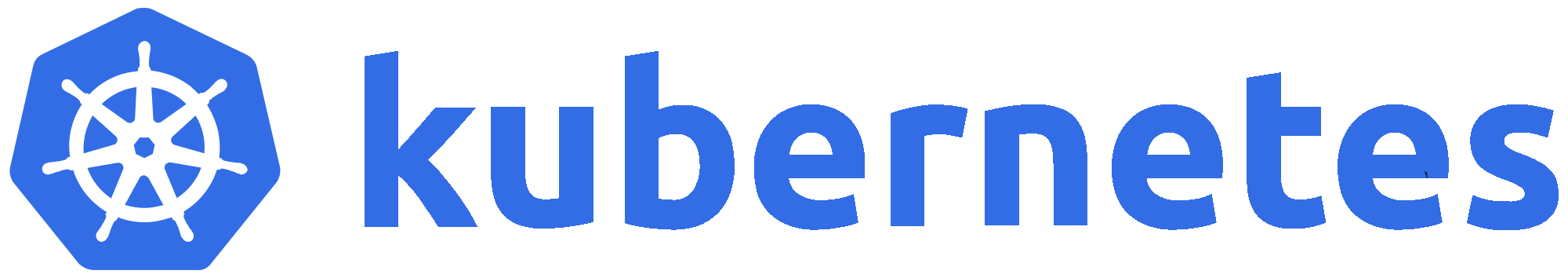 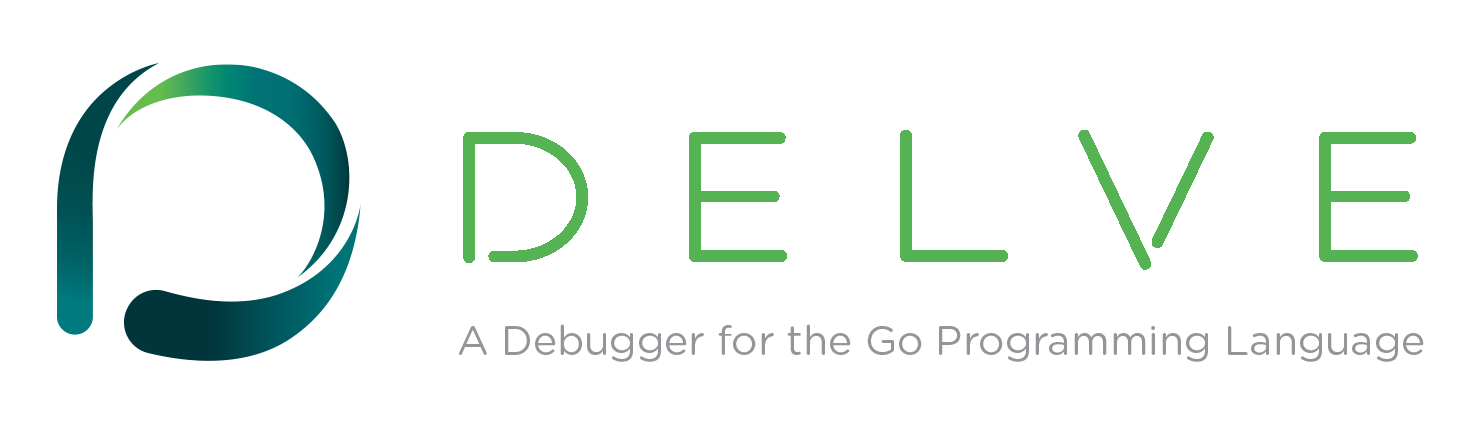 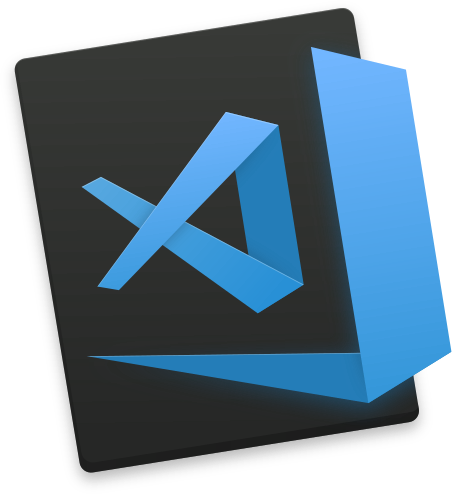 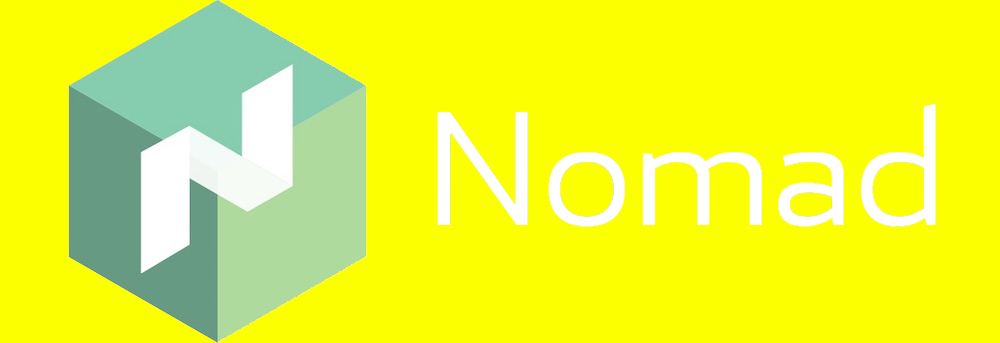 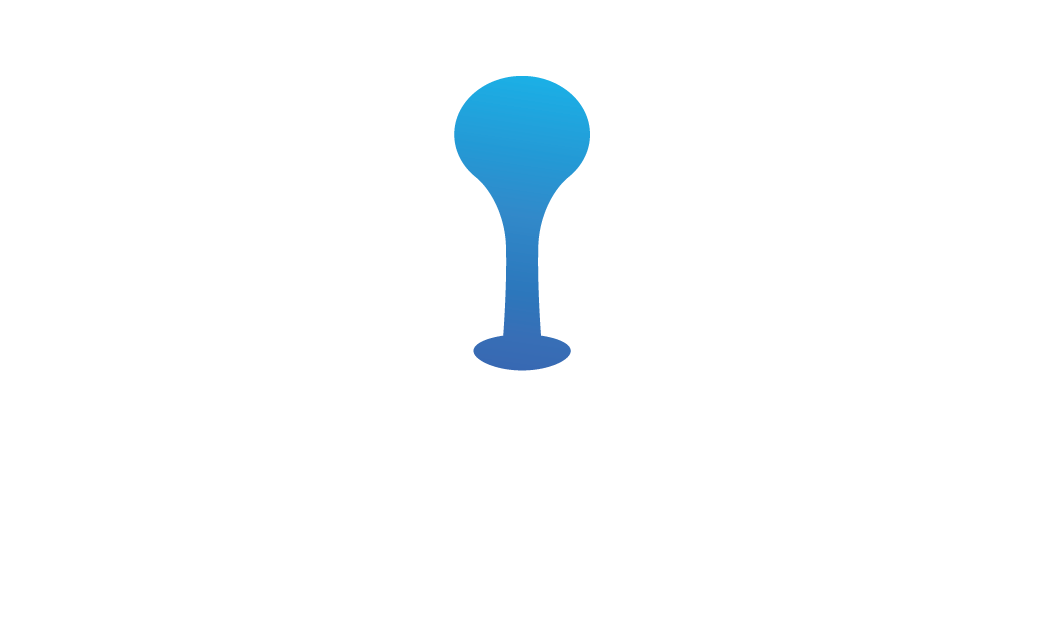 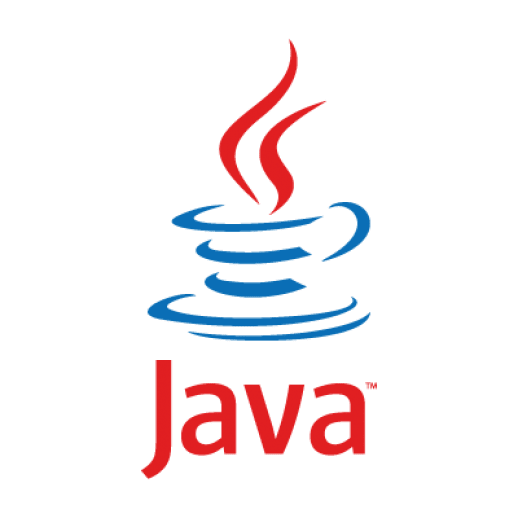 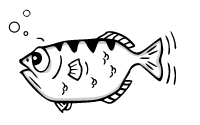 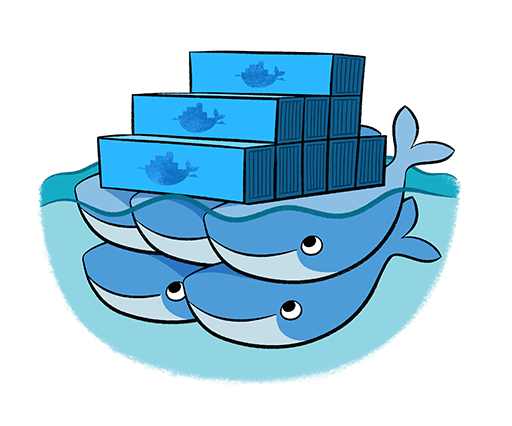 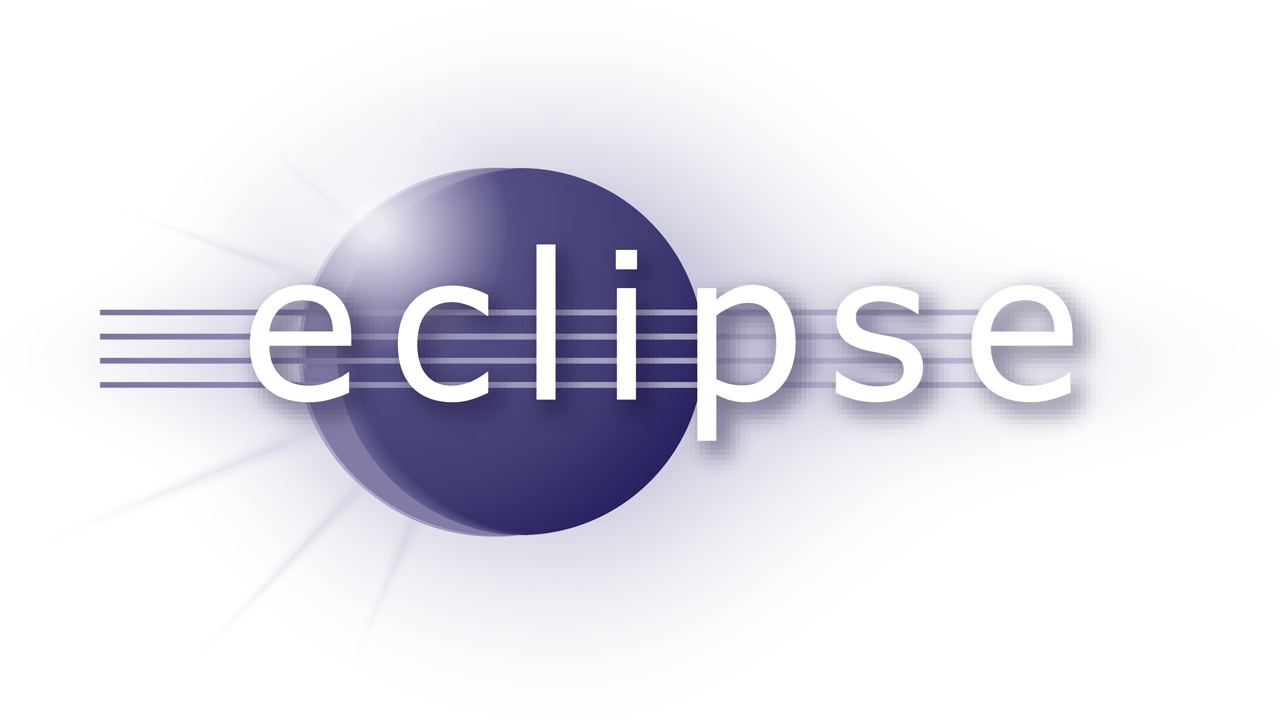 GDB
The GNU Project 
Debugger
Debuggers
IDEs
Platforms
Squash: open source project
We are looking for community help to add support for more debuggers, platforms and IDEs.

Check out at github: github.com/solo-io/squash
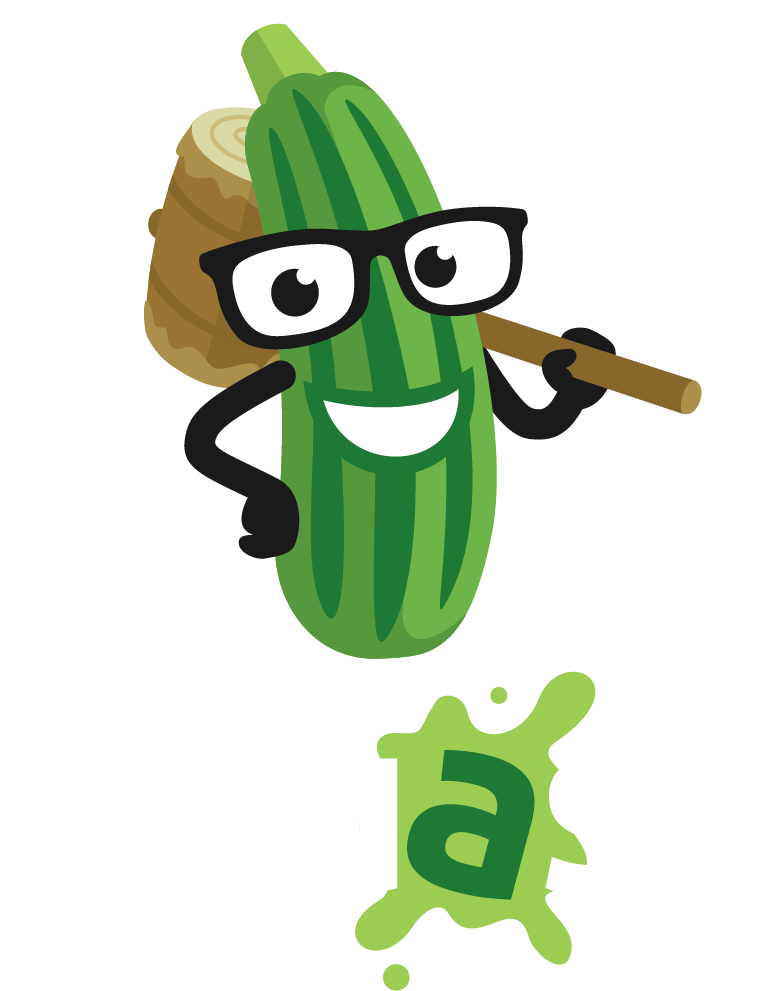 Solution III
Service mesh
Service Mesh
Service mesh data plane: 
Touches every packet/request in the system. Responsible for service discovery, health checking, routing, load balancing, authentication/authorization, and observability.

Service mesh control plane: 
Provides policy and configuration for all the running data planes in the mesh. Does not touch any packets/requests in the system. The control plane turns all of the data planes into a distributed system.
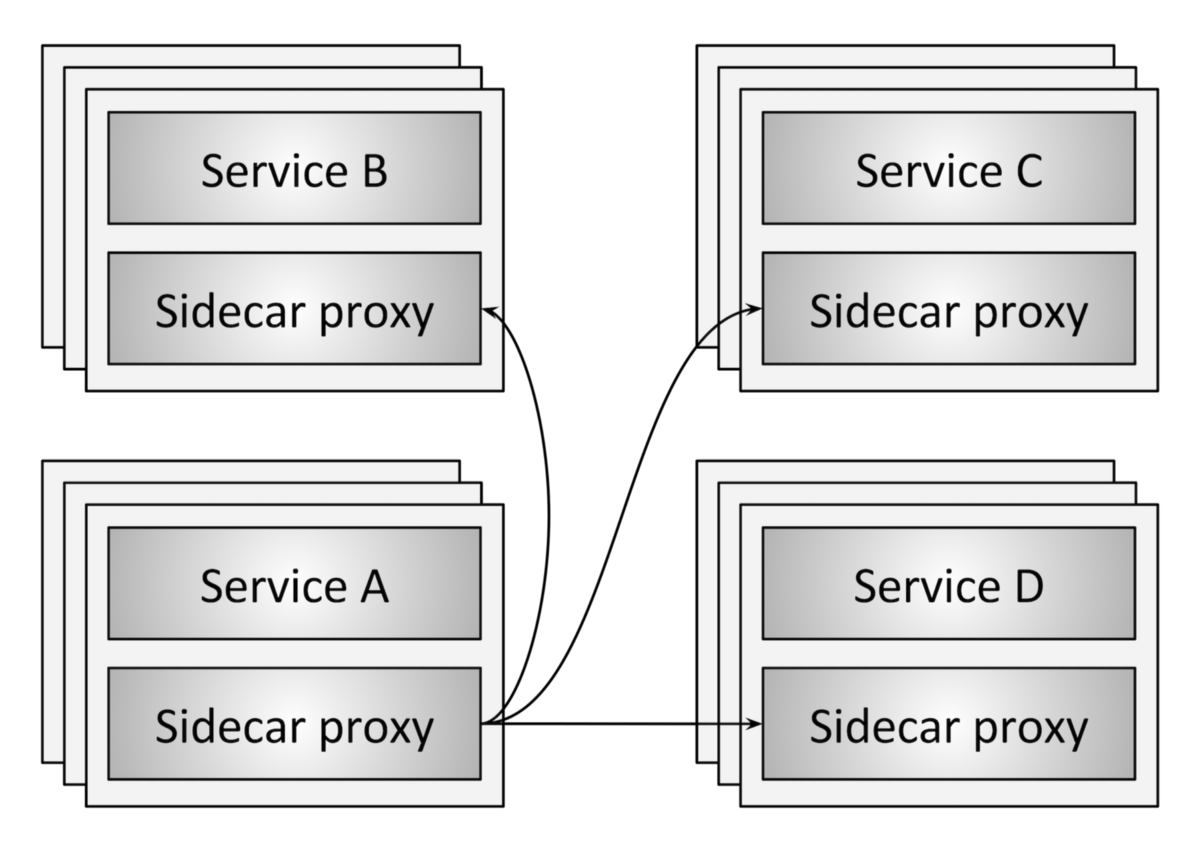 Envoy – data plane
The network should be transparent to applications. When network and application problems do occur it should be easy to determine the source of the problem.
Out of process architecture: developers focus on business logic
Modern C++11 code base: Fast and productive. 
L3/L4 filter architecture: Can be used for things other than HTTP (TCP proxy at its core)
HTTP L7 filter architecture: Make it easy to plug in different functionality. 
HTTP/2 first! (Including gRPC and a nifty gRPC HTTP/1.1 bridge). 
Service discovery and active health checking. 
Advanced load balancing: Retry, timeouts, circuit breaking, rate limiting, shadowing, etc. 
Best in class observability: stats, logging, and tracing. 
Edge proxy: routing and TLS.
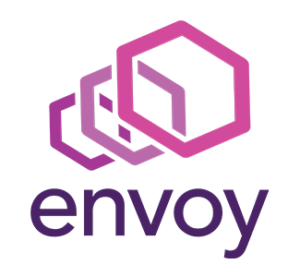 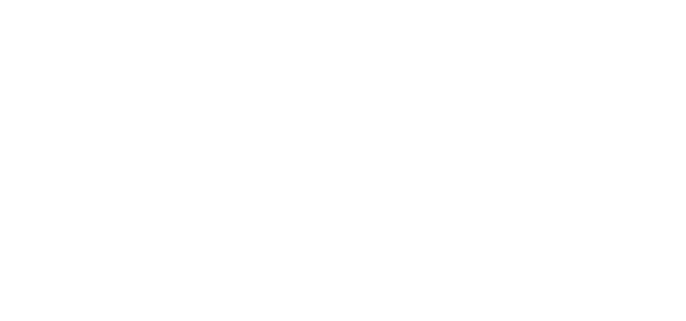 control plane
Pilot: responsible for the lifecycle of Envoy instances deployed across the Istio service mesh. Pilot exposes APIs for service discovery, dynamic updates to load balancing pools and routing tables. 

Mixer: provides Precondition Checking (authentication, ACL checks and more), Quota Management and Telemetry Reporting. 

Istio-Auth enhance the security of microservices and their communication without requiring service code changes.
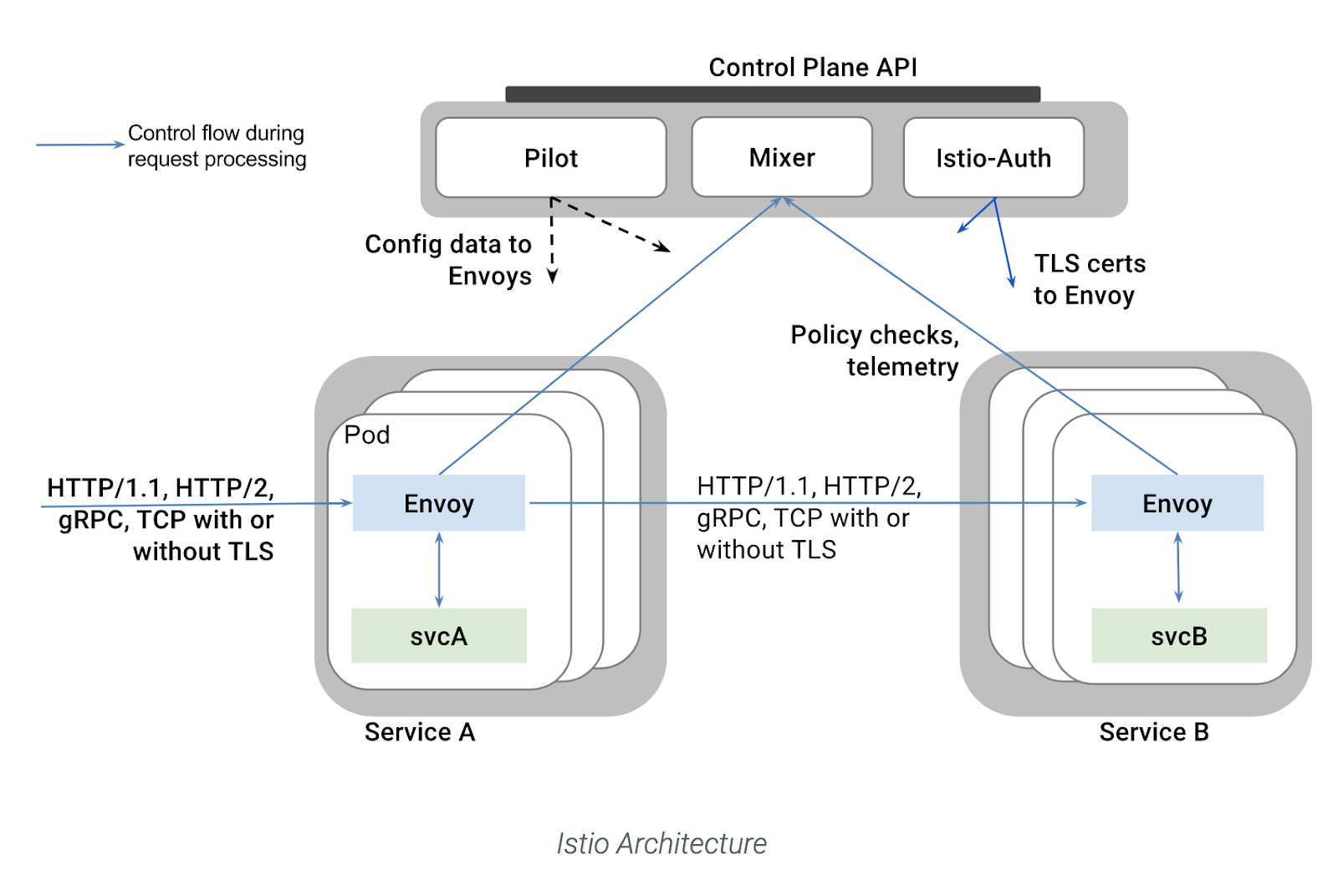 Towards an integrated solution
Service mesh, OpenTracing, and Squash
The whole solution
Step 1: 
vs code extension ➜ Squash server creating a debug config (service & image) and wait for the debug session to connect.

Step 2: 
envoy gets a curl request with squash header 

Step 3: 
➜ envoy ask Squash server to debug itself and wait for the debug session.
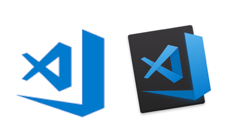 1
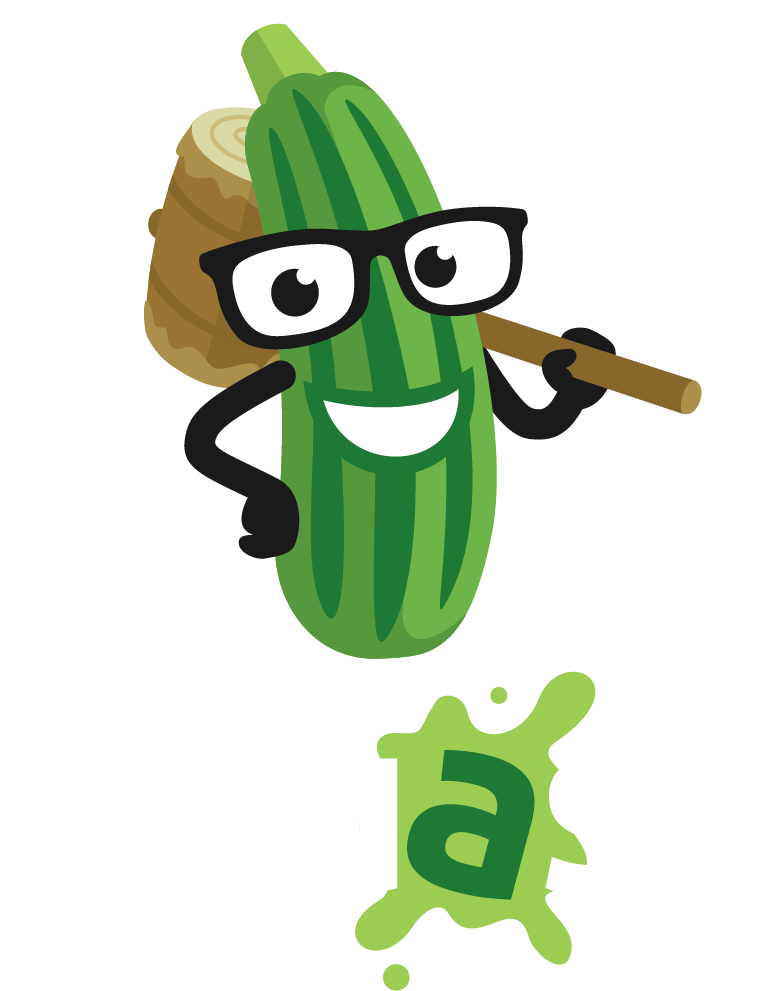 4
3
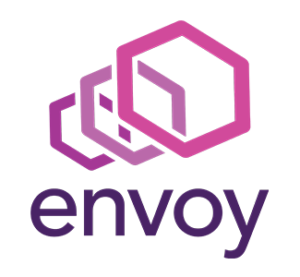 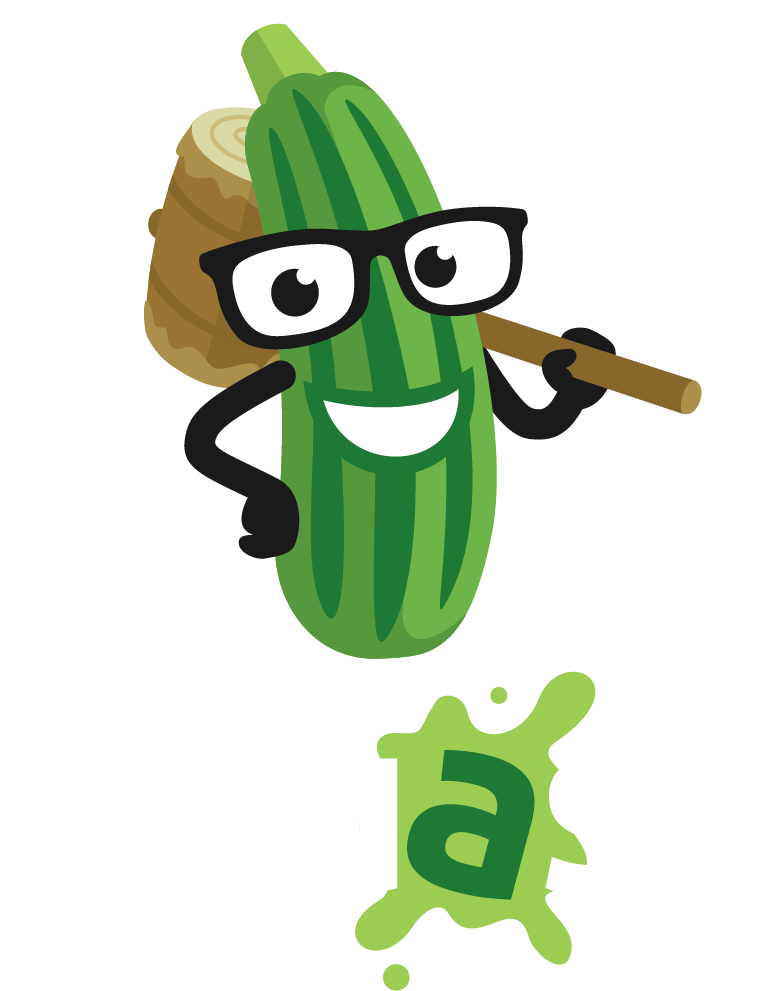 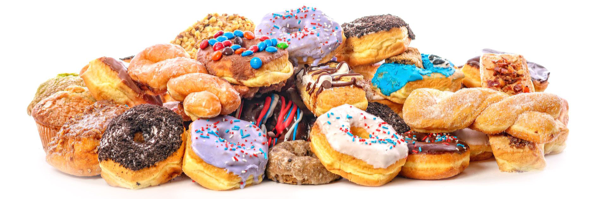 5
2
The whole solution
Step 4: 
Squash server ➜ Squash client 
Squash client  ➜ container runtime interface (to obtain the container host pid) 
Squash client ➜ runs the debugger, attaches it to the process in the container, and sets the application breakpoints 
Squash client  ➜ return debug session. 
Step 5: 
vs code extension ➜ connects to the debug 
server & transfers control to the native debug  extension.
envoy resume traffic to the app
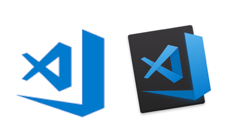 1
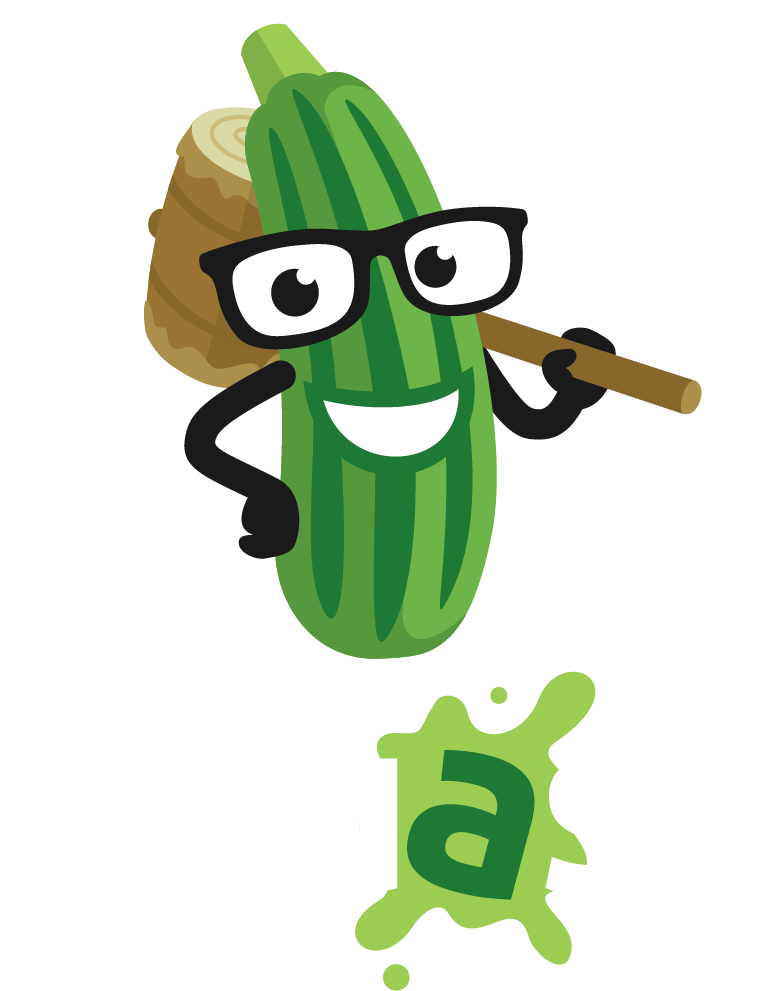 4
3
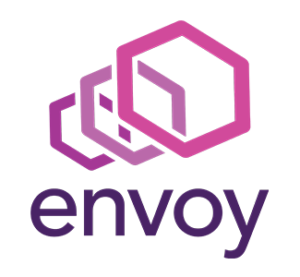 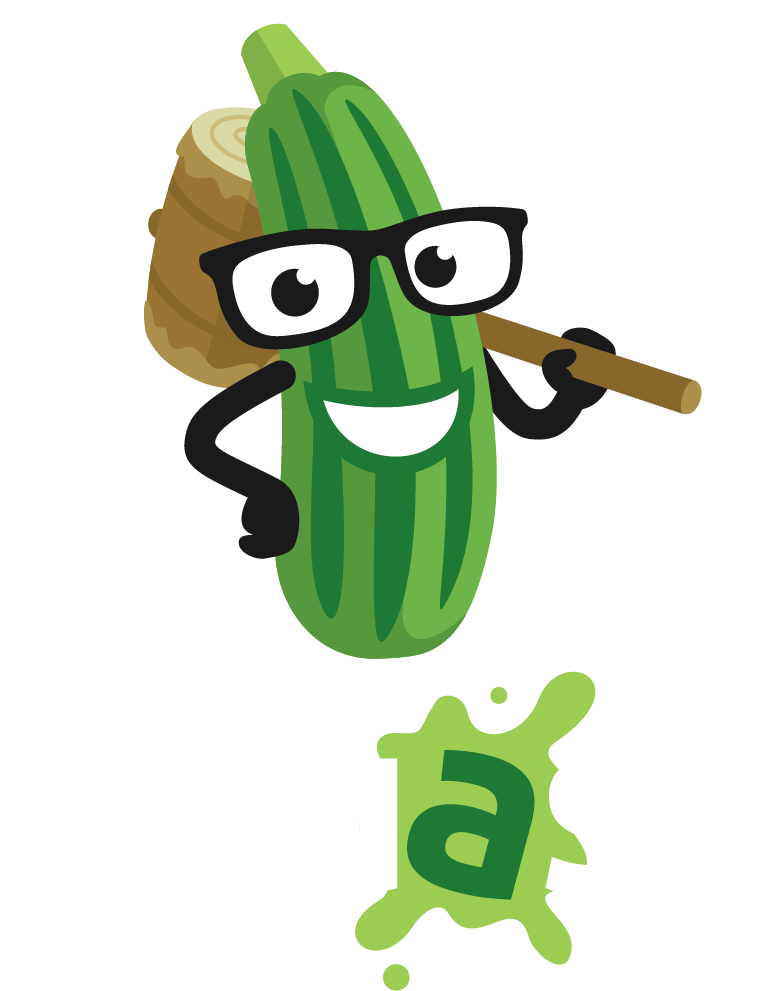 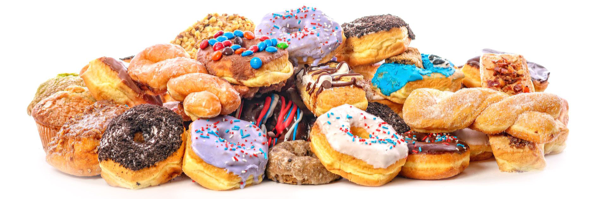 5
2
Demo
Service Mesh
vision
Hybrid apps
The problem: disparate ecosystems, hard transition
Monolithic Apps
Microservices
Serverless
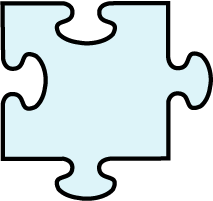 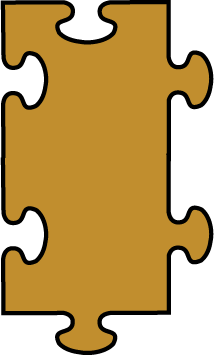 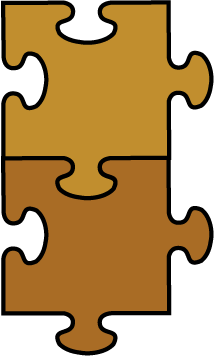 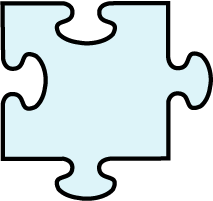 Enterprise faces 4 main problems in adopting innovative architectures:
Insolation between brown and green field
Transition is lengthy and diverts essential personnel from core mission 
Duplicate redundant tools
Requires silo teams
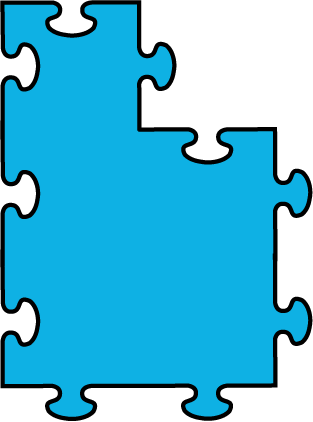 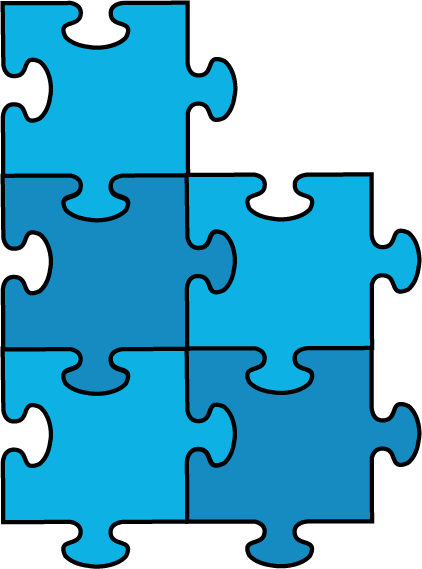 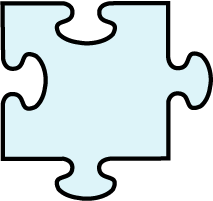 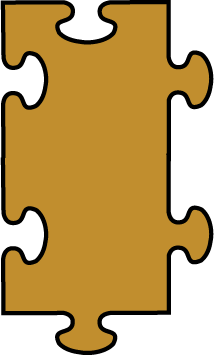 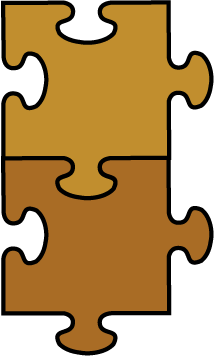 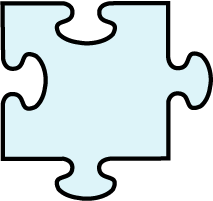 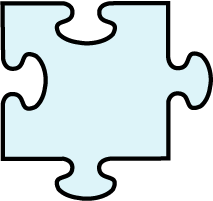 Puppet
Kubernetes
AWS 𝝀
Event-driven
SOA
microservices
Event-driven
debuggers
Squash
X-RAY
Splunk
OpenTracing
The vision: hybrid app
Monolithic Apps
Microservices
Serverless
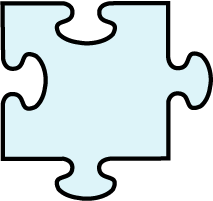 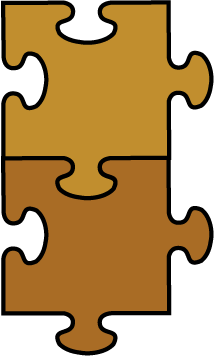 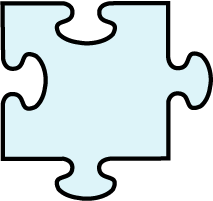 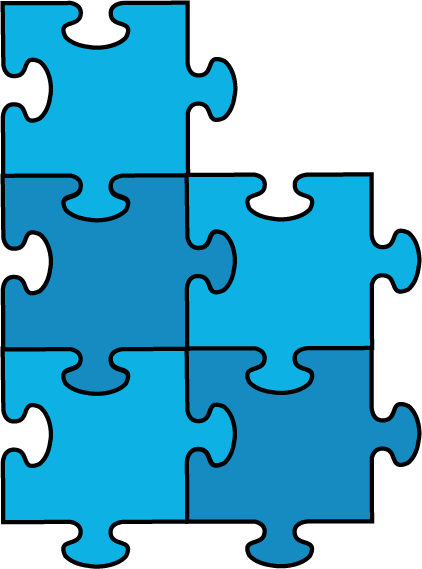 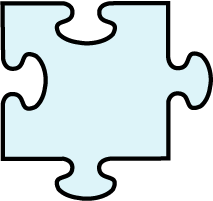 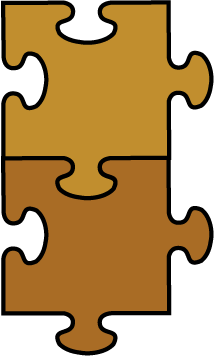 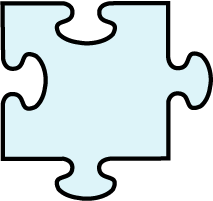 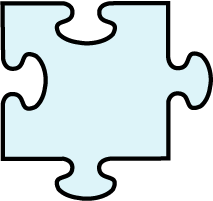 Puppet
Kubernetes
AWS 𝝀
Access all available functions, the smallest unit of compute in all architectures
The vision: hybrid app
Monolithic Apps
Microservices
Serverless
Hybrid app
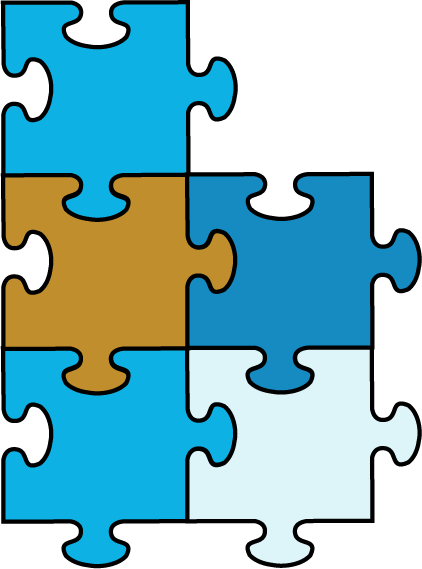 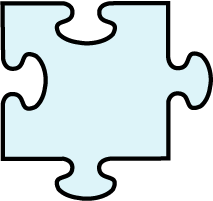 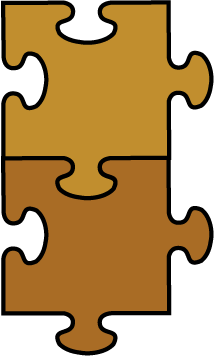 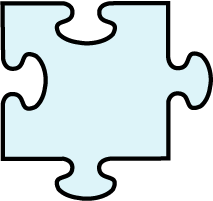 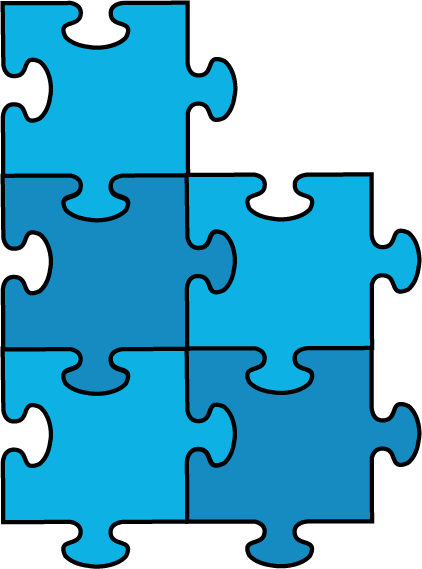 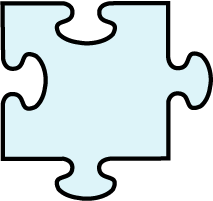 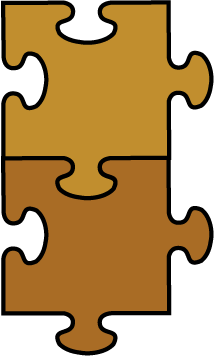 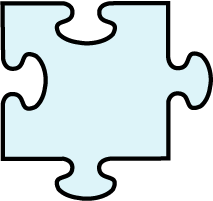 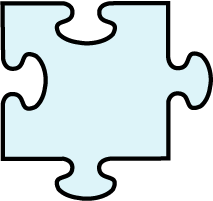 Puppet
Kubernetes
AWS 𝝀
Solo gloo
Access all available functions, the smallest unit of compute in all architectures
Provide a unified ecosystem, allowing the IT team
To seamlessly combine existing functionalities 
Debug, and log applications using a single toolbox
The solution in 3 steps
Break the applications into functions, the universally minimal unit of computing
Enable assembly of functions into hybrid apps
Provide a unified ecosystem for debugging of hybrid apps - Squash
[Speaker Notes: 2-5 slides, including demo
Why now?]
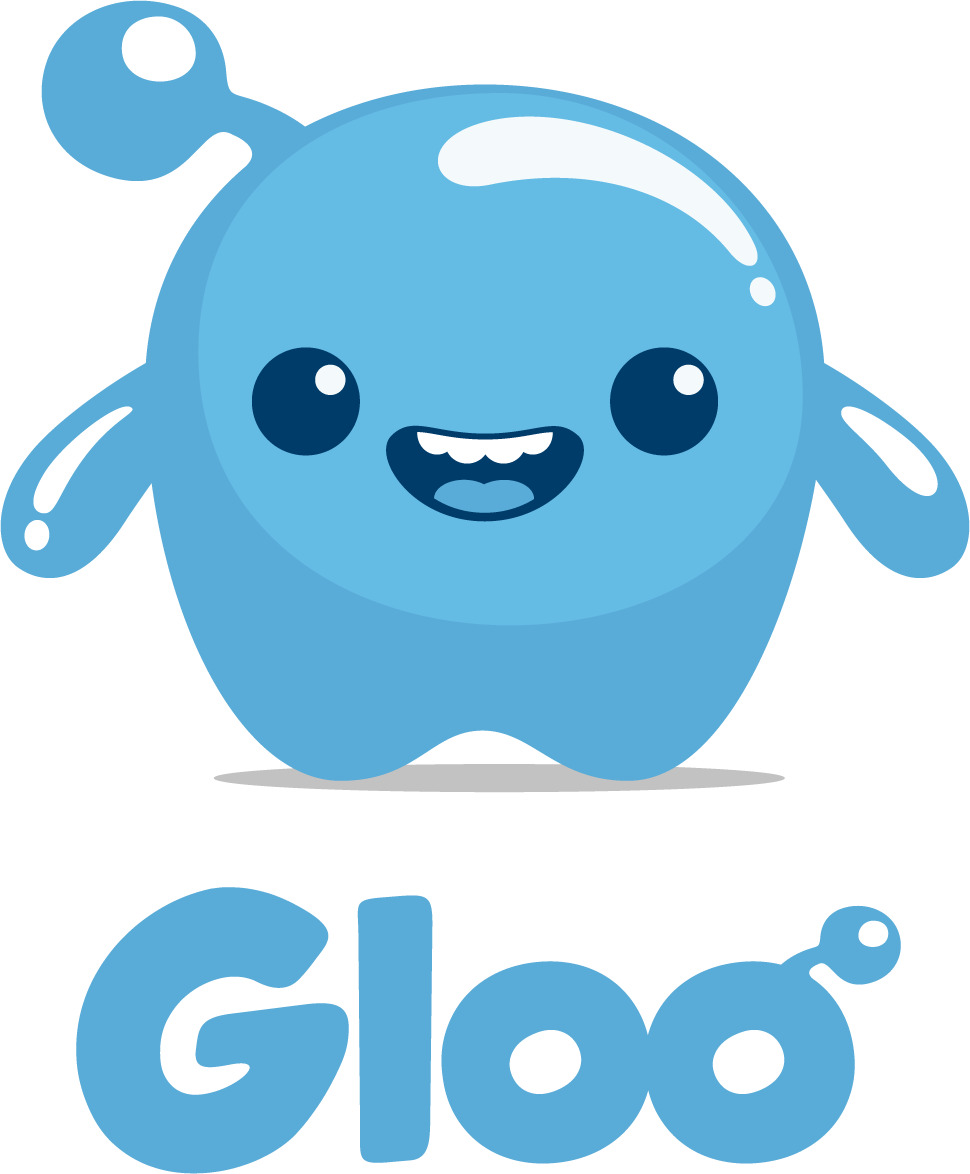 Introducing
The Function Gateway
Step 1. Breaking the ecosystem into functions
Request
Emit
Function discovery

Enhancing Envoy: 
- Support for AWS lambda, Google functions, OPENAPI functions

Extendable language for routing to functions 

Customization tool 

Kubernetes Ingress
Gloo
Kubernetes Compatible
Proxy (Envoy)
Plugins
Filters: functions, Transformation, …
Glooctl
Platform support
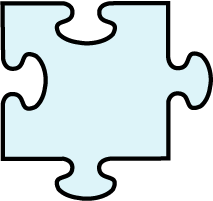 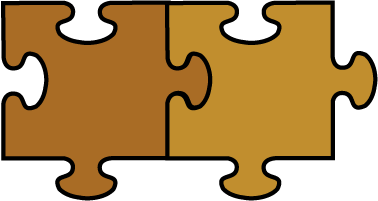 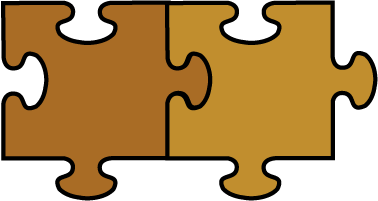 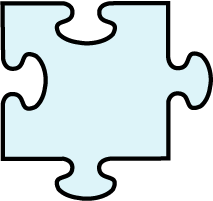 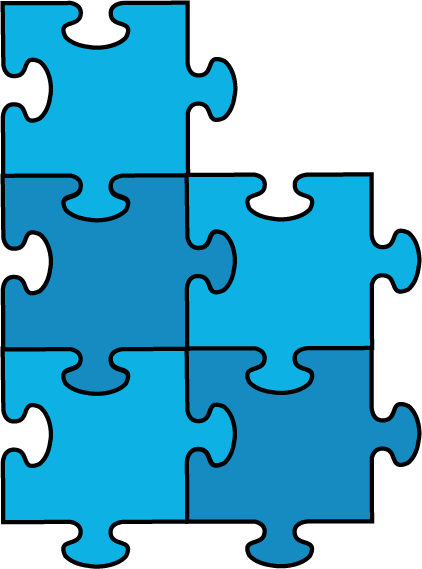 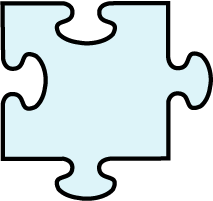 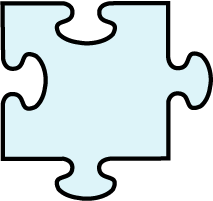 [Speaker Notes: Function Discovery service
gloo – function gateway 
Envoy
New Envoy filters: aws lambda, google functions, Azure functions
Modify envoy (through filters) to support everything on the function level.
Kubernetes Ingress controller 
Event gateway – starting with nats and nats streaming (import from serverless world)
Support istio out of the box – but do not have to be used.
Plugable (secret, config, endpoint discovery)
Plugable - can extend the laungue, filter & plugin (framework)
The tool – a tool to build gloo functions gateway (not everyone need all the feature)]
Step 2. Building hybrid apps
Request
Emit
Gloo
Kubernetes Compatible
Proxy (Envoy)
Allows adding new functionalities as monolithic, microservices or serverless

Permits gradual migration from monolithic to microservices or serverless

Facilitates reuse of existing code
Plugins
Filters: functions, Transformation, …
Glooctl
Platform support
+
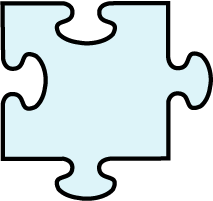 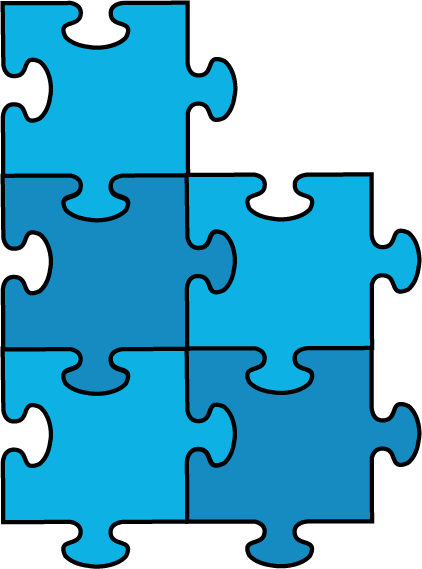 Hybrid app
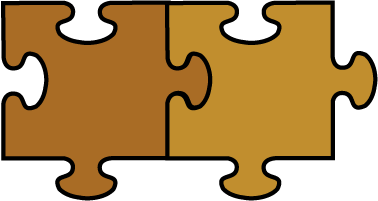 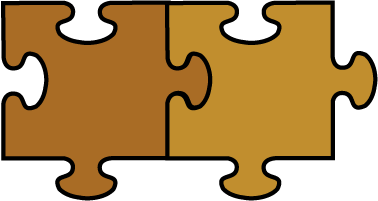 /2
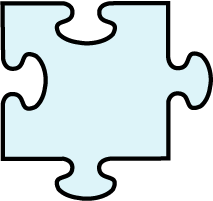 calc.com/add
calc.com/sub
calc.com/mul
calc.com/div
-
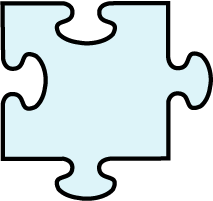 ×
÷
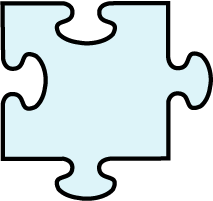 Fluent cross-cloud hybrid apps
AWS
Google cloud
On prem
[Speaker Notes: 2-5 slides, including demo
Why now?]
Step 3. unified ecosystem for debugging
Request
Emit
Gloo
Kubernetes Compatible
Proxy (Envoy)
Allows adding new functionalities as monolithic, microservices or serverless

Permits gradual migration from monolithic to microservices or serverless

Facilitates reuse of existing code
Plugins
Filters: functions, Transformation, …
Glooctl
Platform support
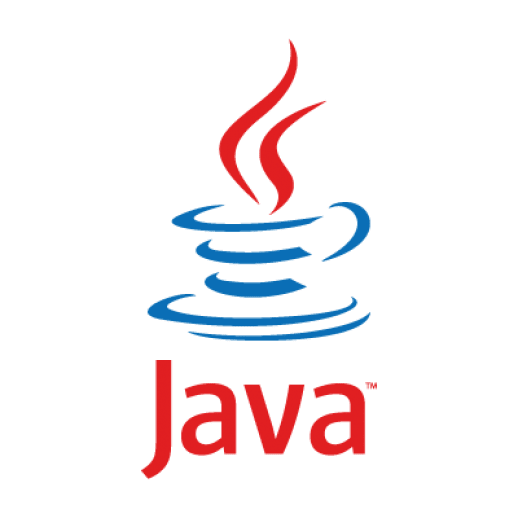 +
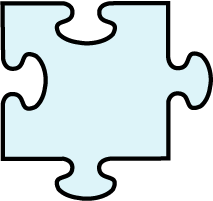 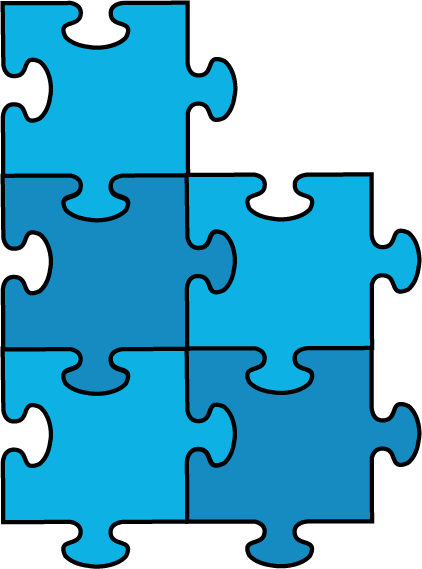 Hybrid app
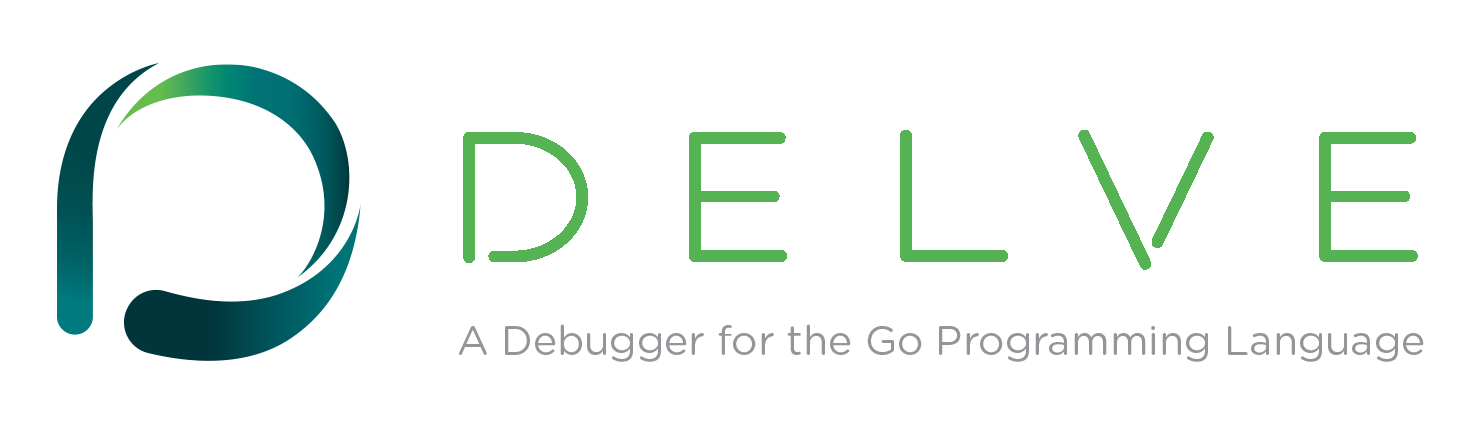 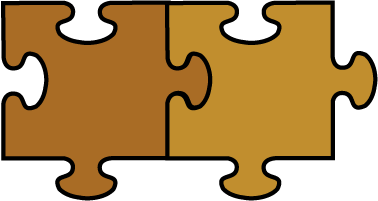 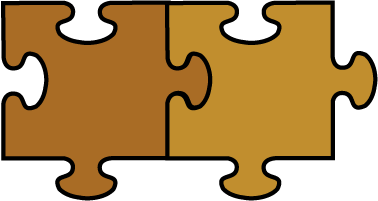 /2
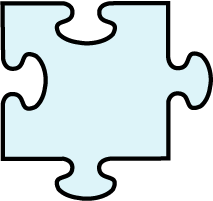 calc.com/add
calc.com/sub
calc.com/mul
calc.com/div
-
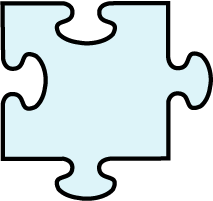 ×
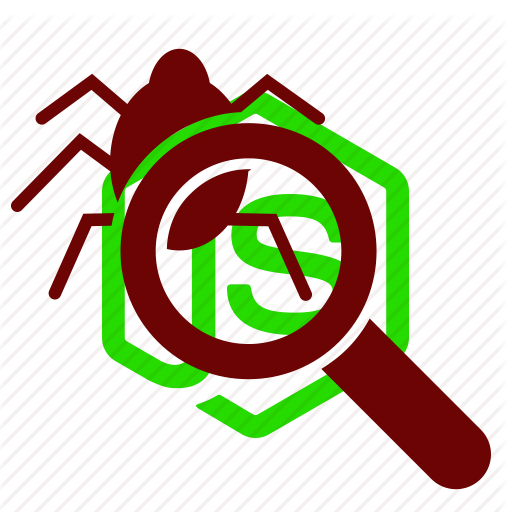 ÷
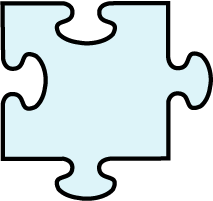 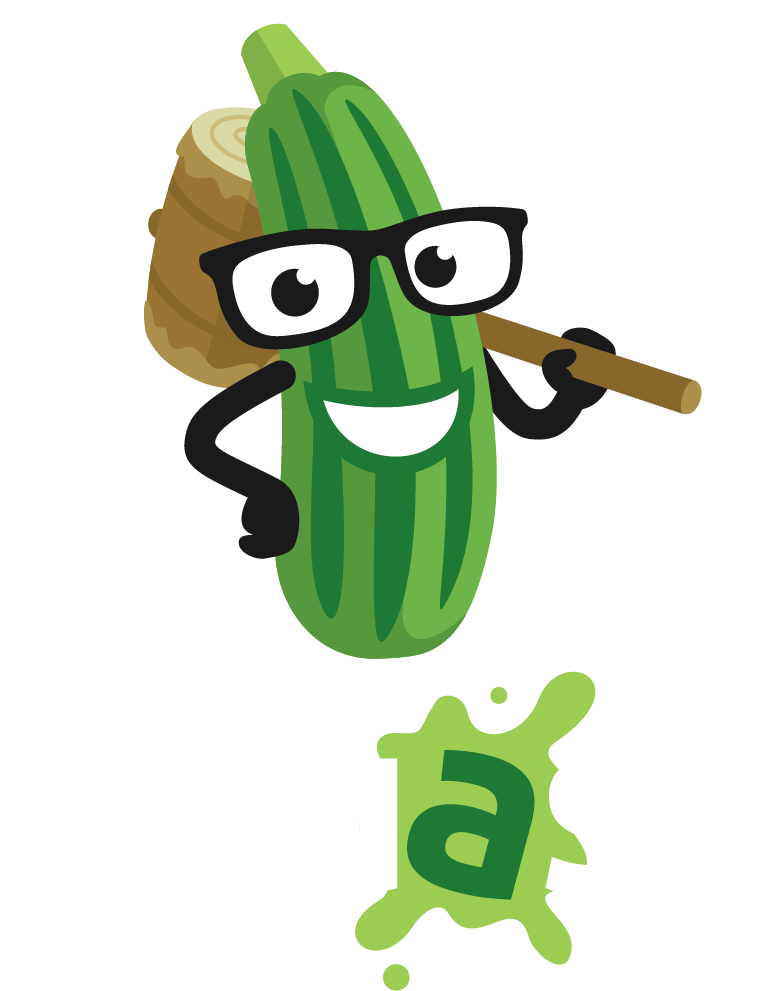 Fluent cross-cloud hybrid apps
AWS
Google cloud
On prem
[Speaker Notes: 2-5 slides, including demo
Why now?]
Gloo suite
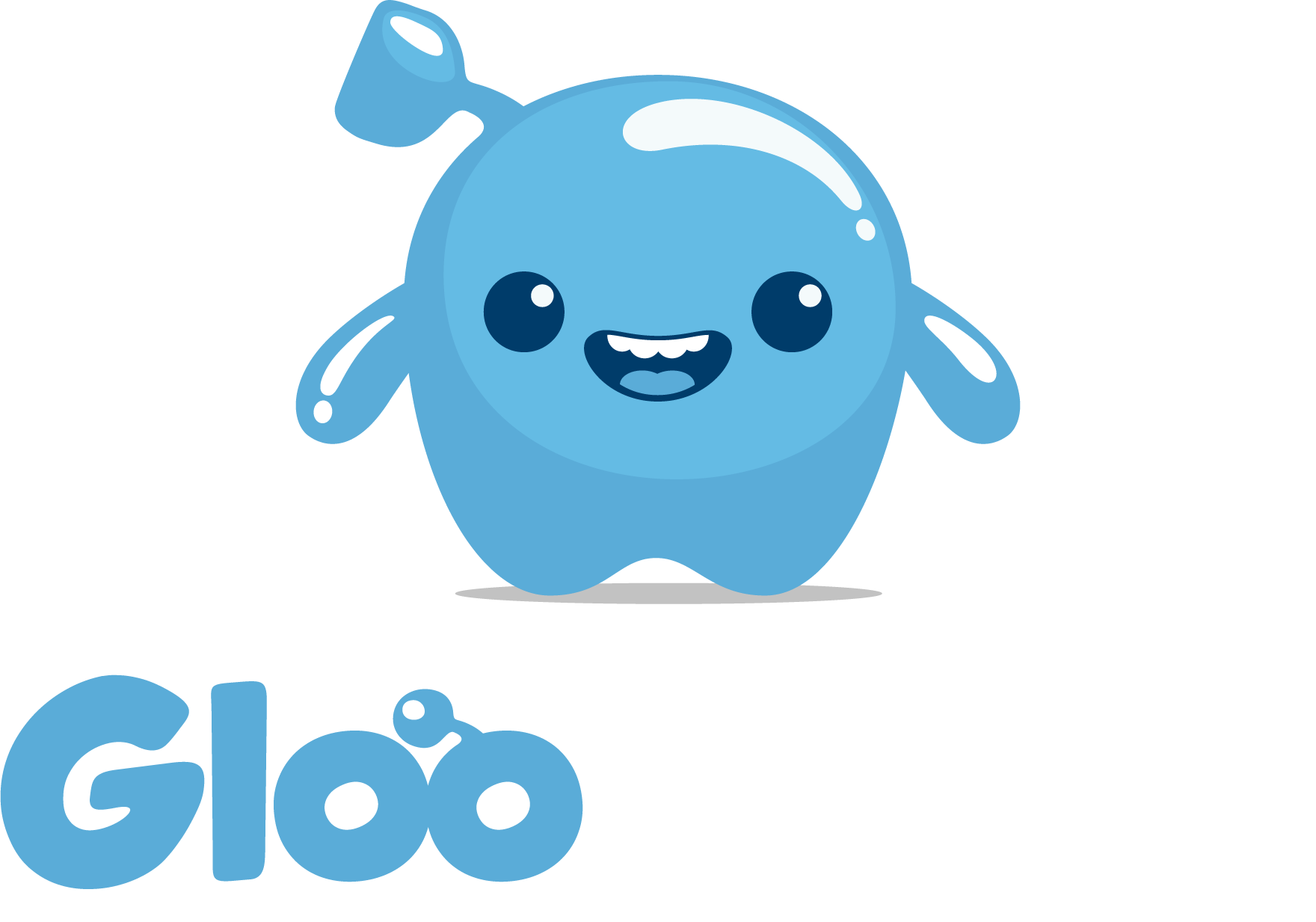 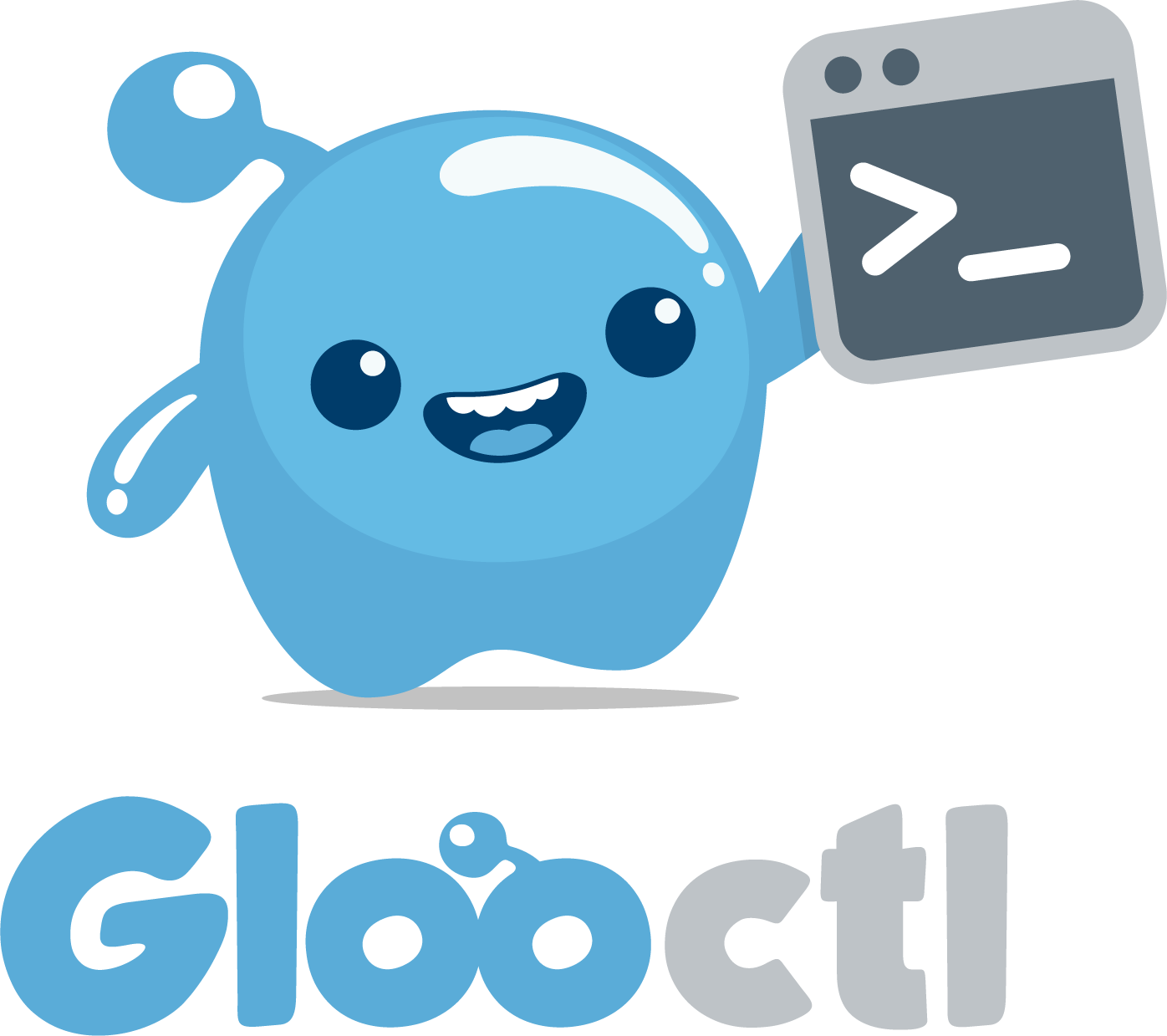 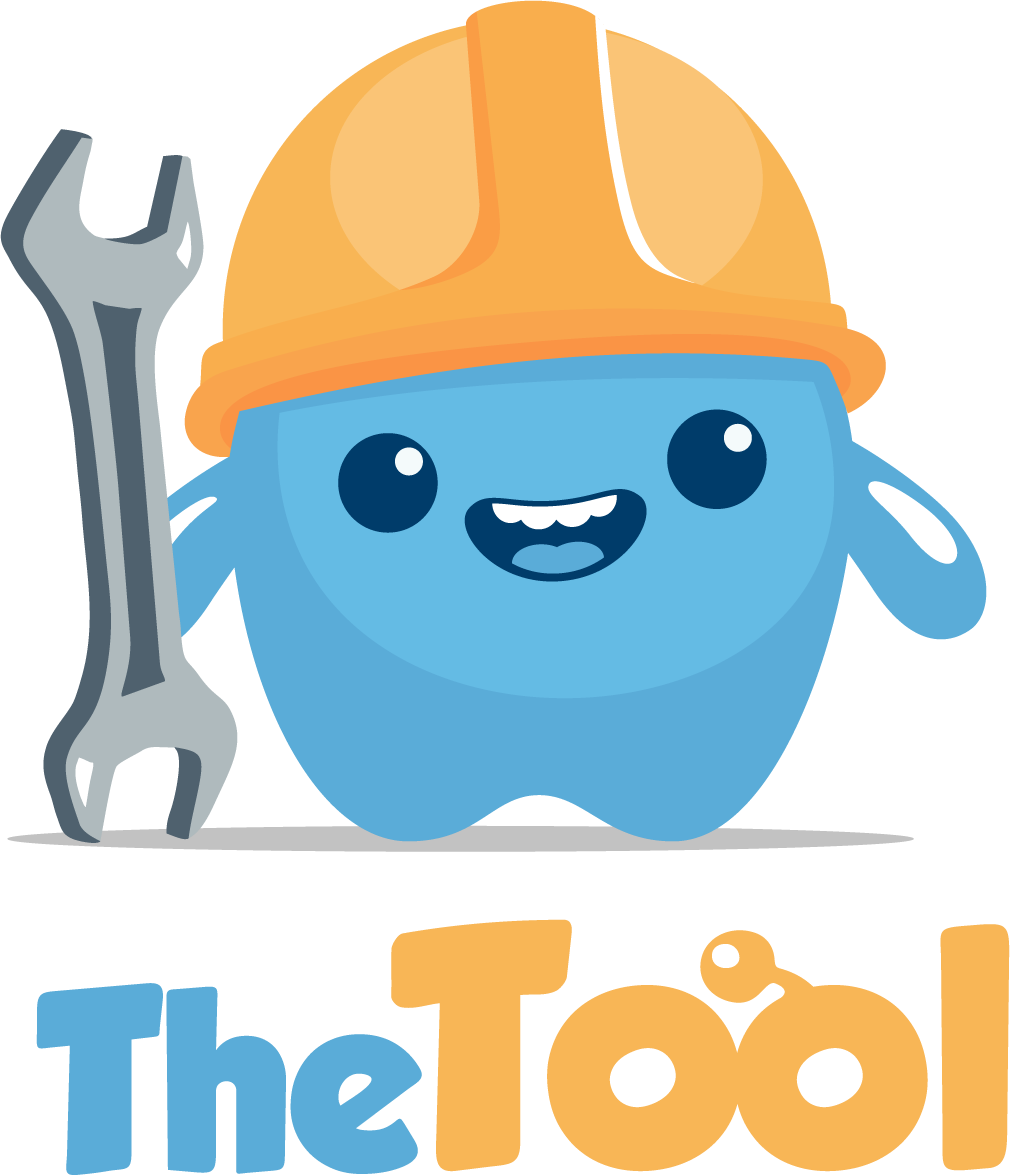 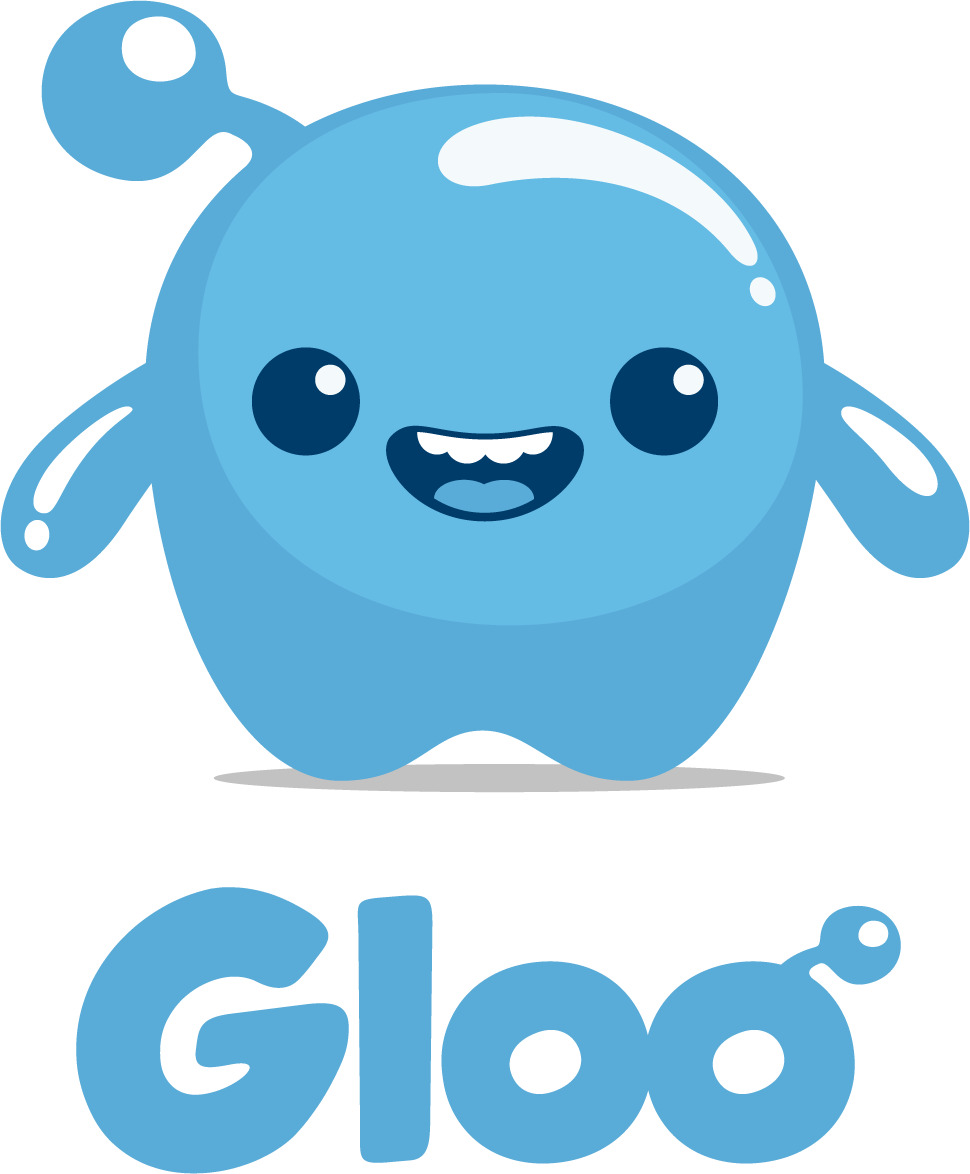 The Function Gateway
Command-line interface 
for configuring Gloo
Building, deploying and adding 
features to Gloo
Extend Gloo’s 
configuration language
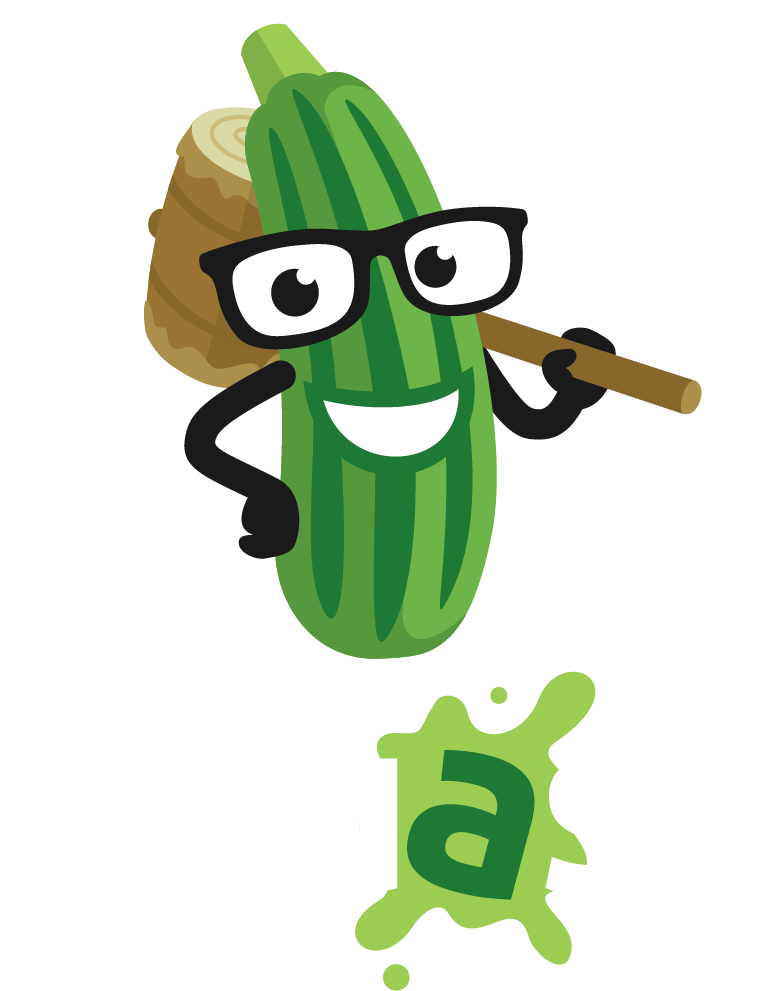 Code: http://www.github.com/solo-io
Debug hybrid app
Docs: http://gloo.solo.io
[Speaker Notes: Function Discovery service
gloo – function gateway 
Envoy
New Envoy filters: aws lambda, google functions, Azure functions
Modify envoy (through filters) to support everything on the function level.
Kubernetes Ingress controller 
Event gateway – starting with nats and nats streaming (import from serverless world)
Support istio out of the box – but do not have to be used.
Plugable (secret, config, endpoint discovery)
Plugable - can extend the laungue, filter & plugin (framework)
The tool – a tool to build gloo functions gateway (not everyone need all the feature)]
Demo
Hybrid app
Happy glooing & squashing !
the solo team
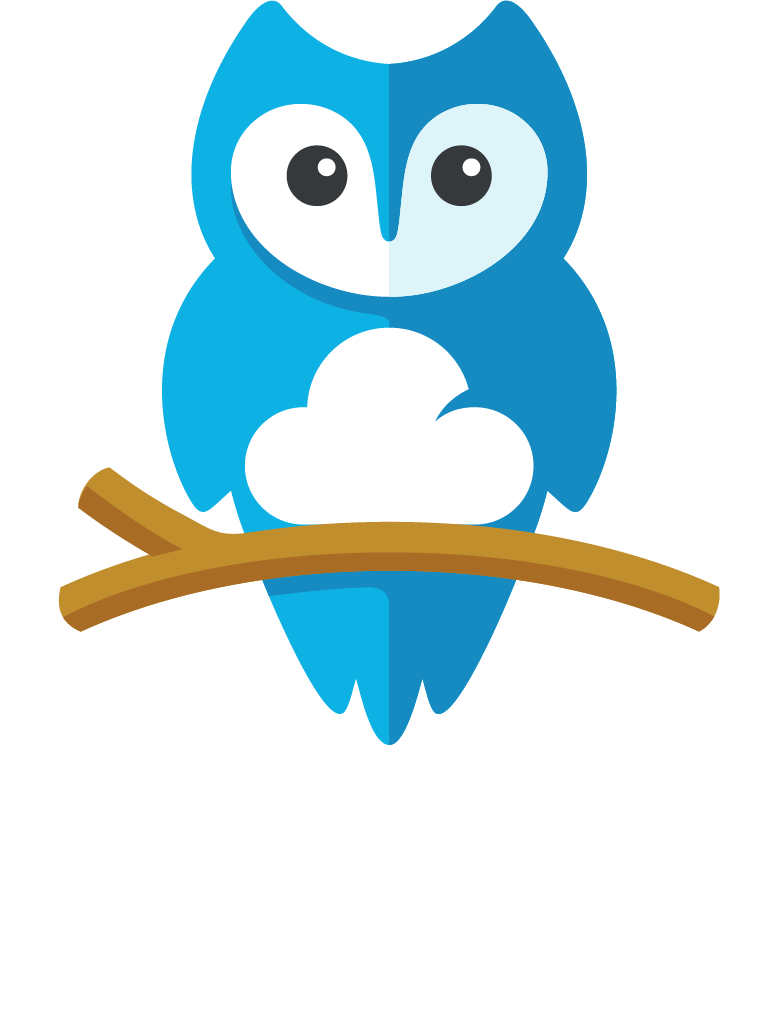 Visit us: www.solo.io
Github: www.github.com/solo-io
Twitter: @idit_levine
[Speaker Notes: 10-15 slides
Will be shared
Equal weight to product and market (don’t get lost in demo)
Know your audience (what they invest in, relevant current investments)
Standalone as pdf]